Al-Farabi Kazakh National University
Higher School of Medicine
Introduction to bio-organic chemistry
LEARNING OUTCOMES
As a result of the lesson you will be able to:

identify the general structural characteristics of organic molecules, in particular, the tetravalent nature of carbon and the different ways in which it can be expressed; 
define functional group - identify the functional groups in organic molecules; 
recognize structural (constitutional) isomers and functional group isomers; 
write structures of organic molecules in various ways; 
classify the organic compounds; name the compounds according to IUPAC system of nomenclature and also derive their structures from the given names; 
draw structural, condensed, and line formulas for simple chemical compounds; 
convert any given structural, condensed, or line formula into its corresponding alternative.
Literature
Organic Chemistry an intermediate text
Robert V. Hoffman
0-19-509618-5
1997
page 1-5, pages 25-27

Органическая химия том 1
В.Ф. Травень
5-94628-068-6
2006
главы с 1 по 8 и глава 12,
стр 33-43, 50-53, 133-141,

Органическая химия том 2
В.Ф. Травень
5-94628-068-6 5-95628-172-0
2006
весь 2 том полезные главы для медиков
Спирты. Стр 11-15. Эфиры. Стр 91- 94 Адьдегиды. Стр 116-124 Карб.кислоты. стр 206-212 Амины. 361-363 Углеводы. Стр 473-494

Organic Chemistry International Student version 10 edtion
T.W.Graham Solomons Craig B.Fryhle
978-0-470-52459-6
2011
p. 42 - 79, pages 137 -154,
What are living things made of?
Guess how many elements your body is made up of?
25 elements make up all living things
About 97% of your body’s mass is made of just 4 elements: oxygen, carbon, hydrogen, & nitrogen.
Two other major elements are phosphorous & sulfur.
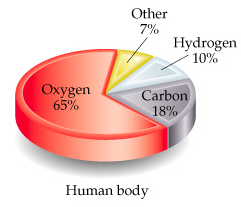 Introduction
This set of lectures on bioorganic chemistry intend for non-chemistry students,  mainly those entering health sciences and related fields, such as medicine,  dentistry. It also can be useful for students in environmental studies.
Most students who take such courses consider bioorganic chemistry to be the  most relevant part of the course of study. However, an understanding of  bioorganic chemistry depends upon a sound background in organic chemistry.  These lectures present organic chemistry in sufficient depth and breadth to  make the bioorganic chemistry understandable.
The organic part of the set starts with basics of organic chemistry, such as  classification of organic compounds, representation of organic molecules,  nomenclature and hybridization, then moves to all classes of organic  compounds, covering their physical and chemical properties, application and  the most important examples. The bioorganic part allows students immediately  apply the organic knowledge to carbohydrates and other biologically important  compounds. This part ends with a chapter on DNA and RNA and a discussion  of the chemistry of life.
Inorganic compounds
Organic compounds
obtained from living organisms
obtained from non-living sources
Development of Organic Chemistry as a Science
In the past …,
Chemistry
Development of Organic Chemistry as a Science
In 1828, Wohler (a German chemist)
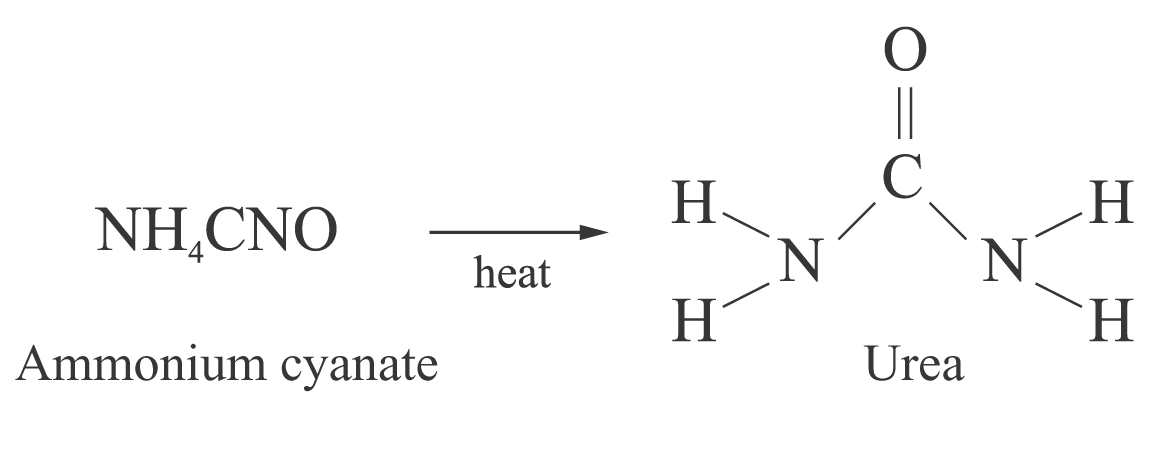 (Inorganic compound)
(Organic compound)
Important Differences Between Organic and Inorganic Compounds
Bond type
Organics have covalent bonds
Electron sharing
Inorganics usually have ionic bonds
Electron transfer
Structure
Organics
Molecules
Nonelectrolytes
Inorganics
Three-dimensional crystal structures
Often water-soluble, dissociating into ions -electrolytes
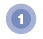 Important Differences Between Organic and Inorganic Compounds
Melting Point & Boiling Point
Organics have covalent bonds
Intermolecular forces broken fairly easily
Inorganics usually have ionic bonds
Ionic bonds require more energy to break
Water Solubility
Organics
Nonpolar, water insoluble
Inorganics
Water-soluble, readily dissociate
Bioorganic chemistry is a chemistry which integrates organic chemistry and  biochemistry.
Bioorganic chemistry involves the study of biological processes using chemical  methods.  Organic  chemistry  methods  are  used  to  synthesize  biological
molecules and to examine their structure, to investigate biochemical reactions.
Organic chemistry is the study of the compounds of carbon.
The compounds of carbon are the central substances of which all living things on this  planet are made.
Food  clothes
Pharmaceuticals
DNA:  the giant molecules that contain all genetic information for a given species.  proteins:  blood, muscle, and skin.
enzymes: catalyze the reactions that occur in our bodies.  Compounds which furnish the energy that sustains life.
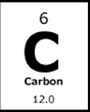 The most important element is…
Carbon
If you take away the water, the rest of the human body is 53% carbon. 
It may not be the most abundant element in living things, but it certainly is the most important. At one time, scientists thought that the chemical reactions that took place inside of living things could not occur outside of them. 
The carbon molecules were so complex, scientists thought they must have been made in some unknown way.  They called these carbon compounds organic compounds
Why is life based on the element carbon?
There are two important properties of carbon that make it a suitable element to form the compounds in living things:
Firstly, carbon atoms can link together to form stable chains of great length.
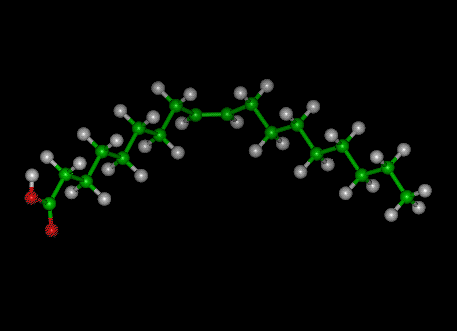 Why is life based on the element carbon?
Carbon atoms bind                               strongly to each other                               and form very large                               molecules  which are                               built around this                                carbon 'backbone'. 
The covalent bond between two carbon atoms is strong so that the backbones are stable. In all of these compounds simple sub-units called monomers are linked together by condensation reactions.
Organic chemistry is the chemistry of carbon compounds.
Carbon is tetravalent; it always form 4 bonds. 
Nitrogen is trivalent; it often form 3 bonds
Hydrogen is monovalent; it always form 1 bond 

That’s why organic compounds easy represent by lego bricks
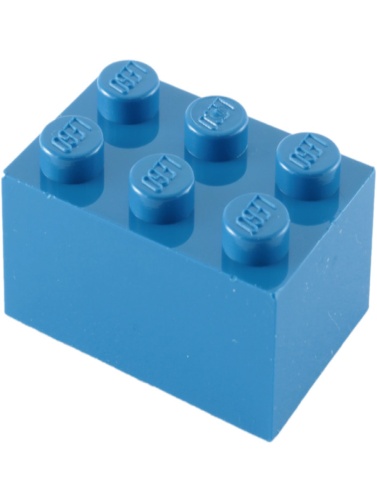 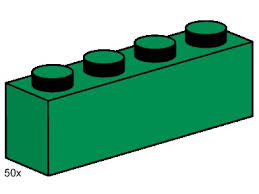 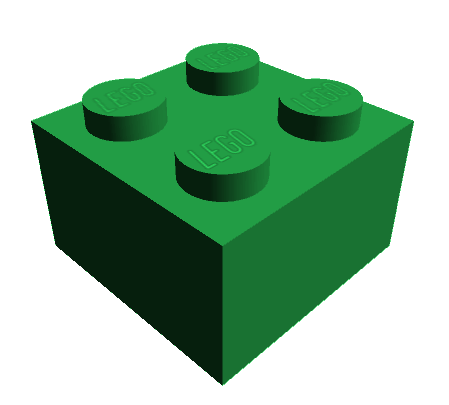 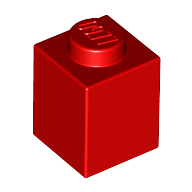 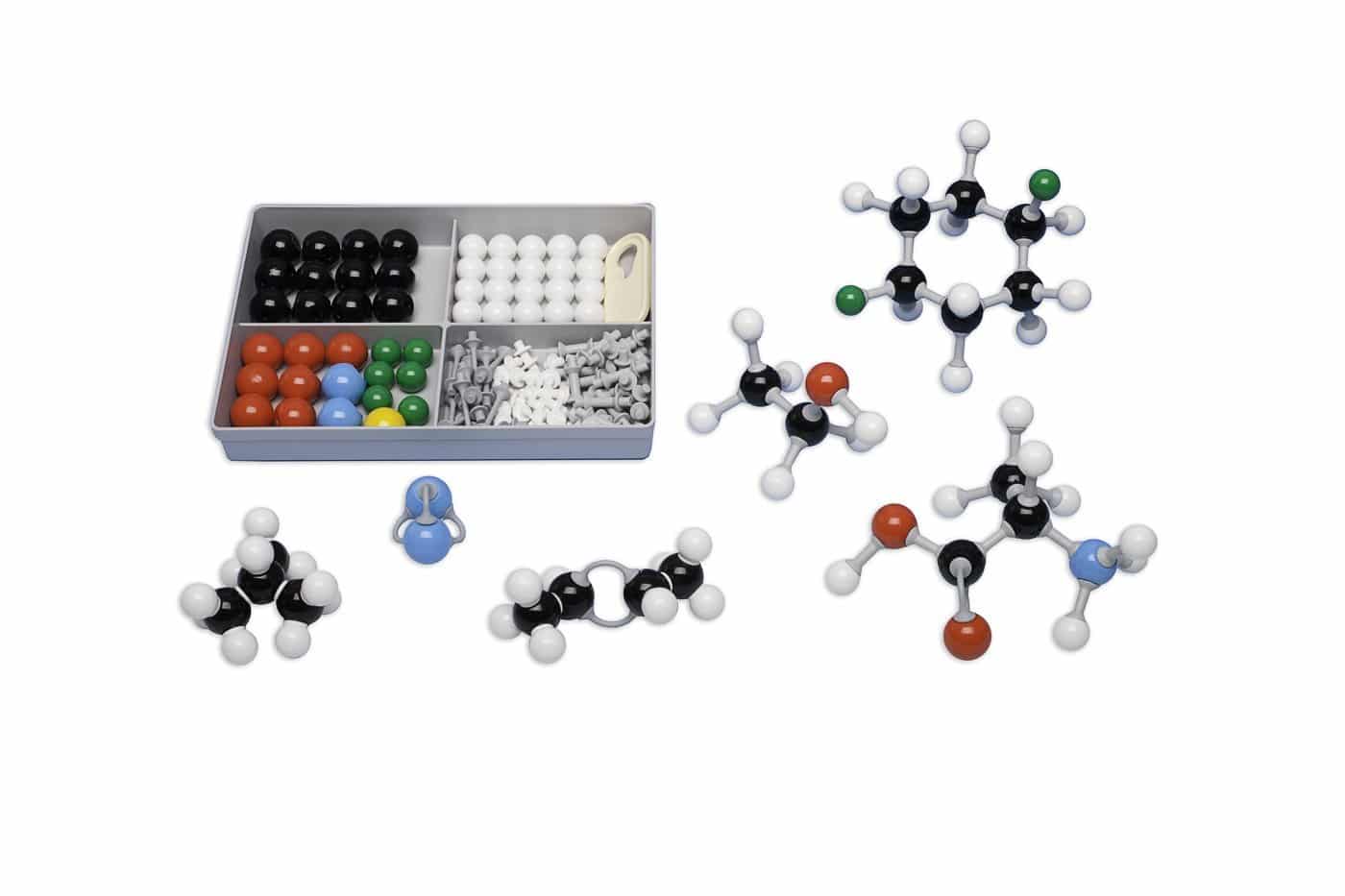 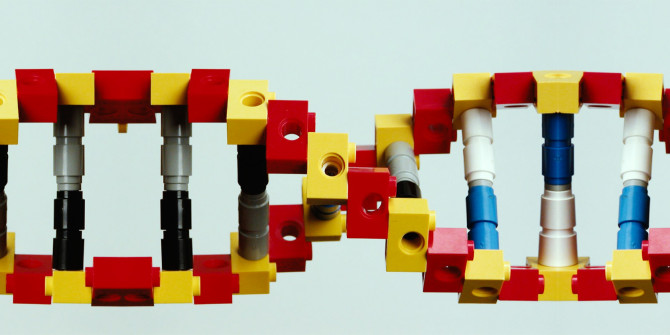 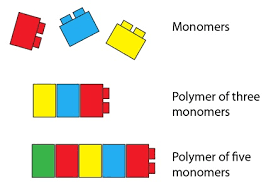 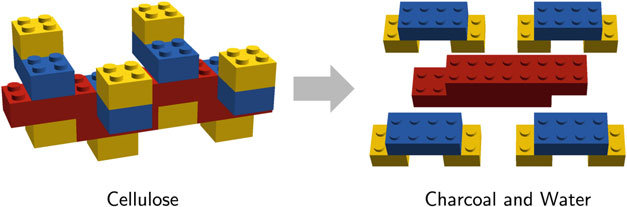 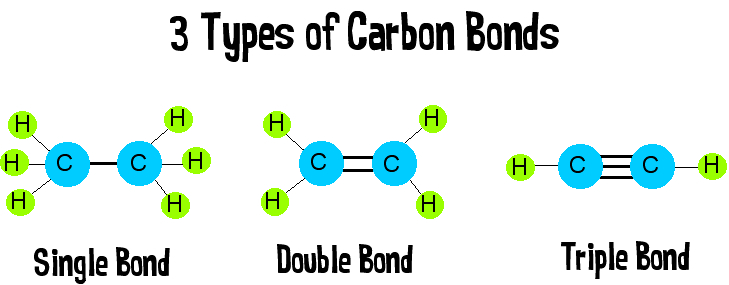 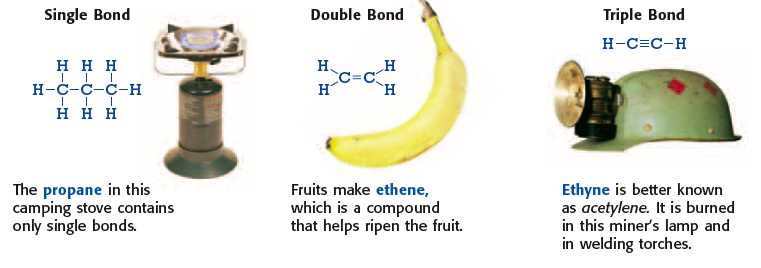 Lots of ways to draw this…
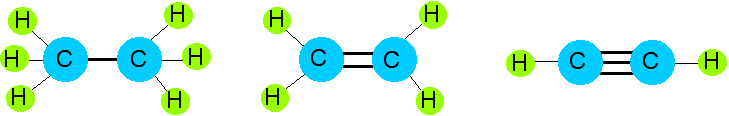 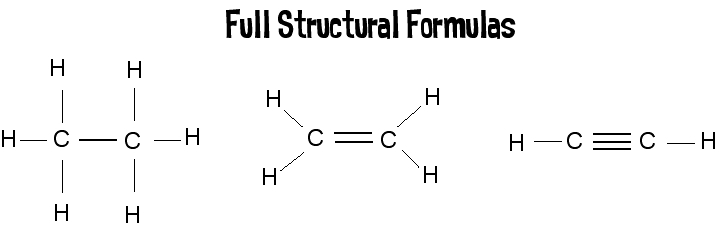 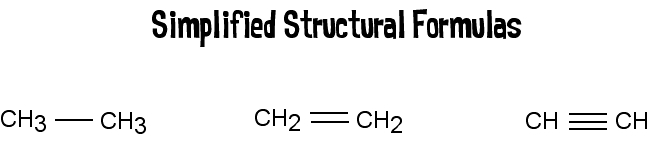 3 Types of Carbon Backbones
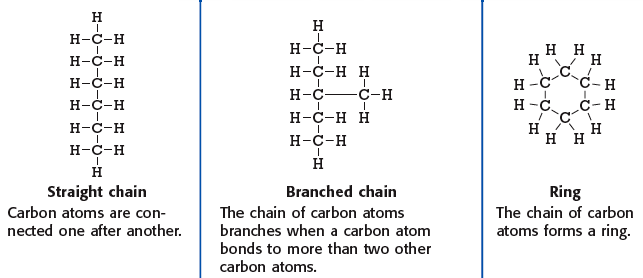 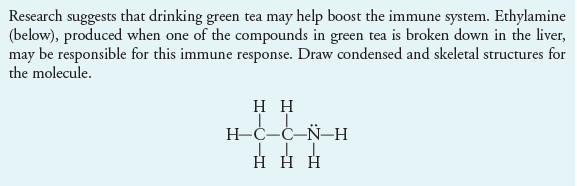 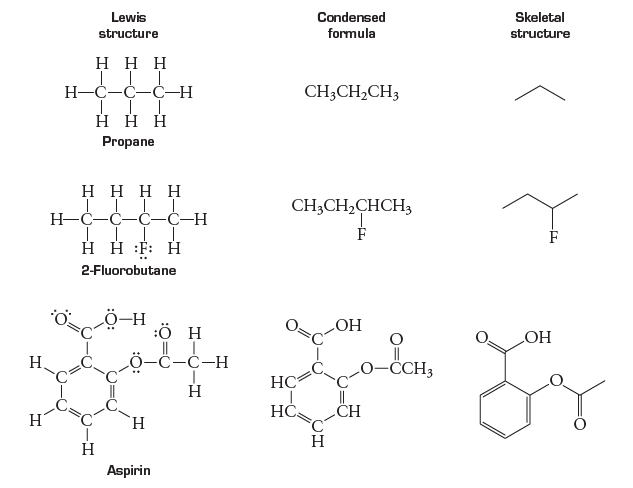 Families of Organic Molecules:
Functional Groups
A functional group is defined as an atom or a group of atoms that effectively determines the chemical properties of an organic compound.
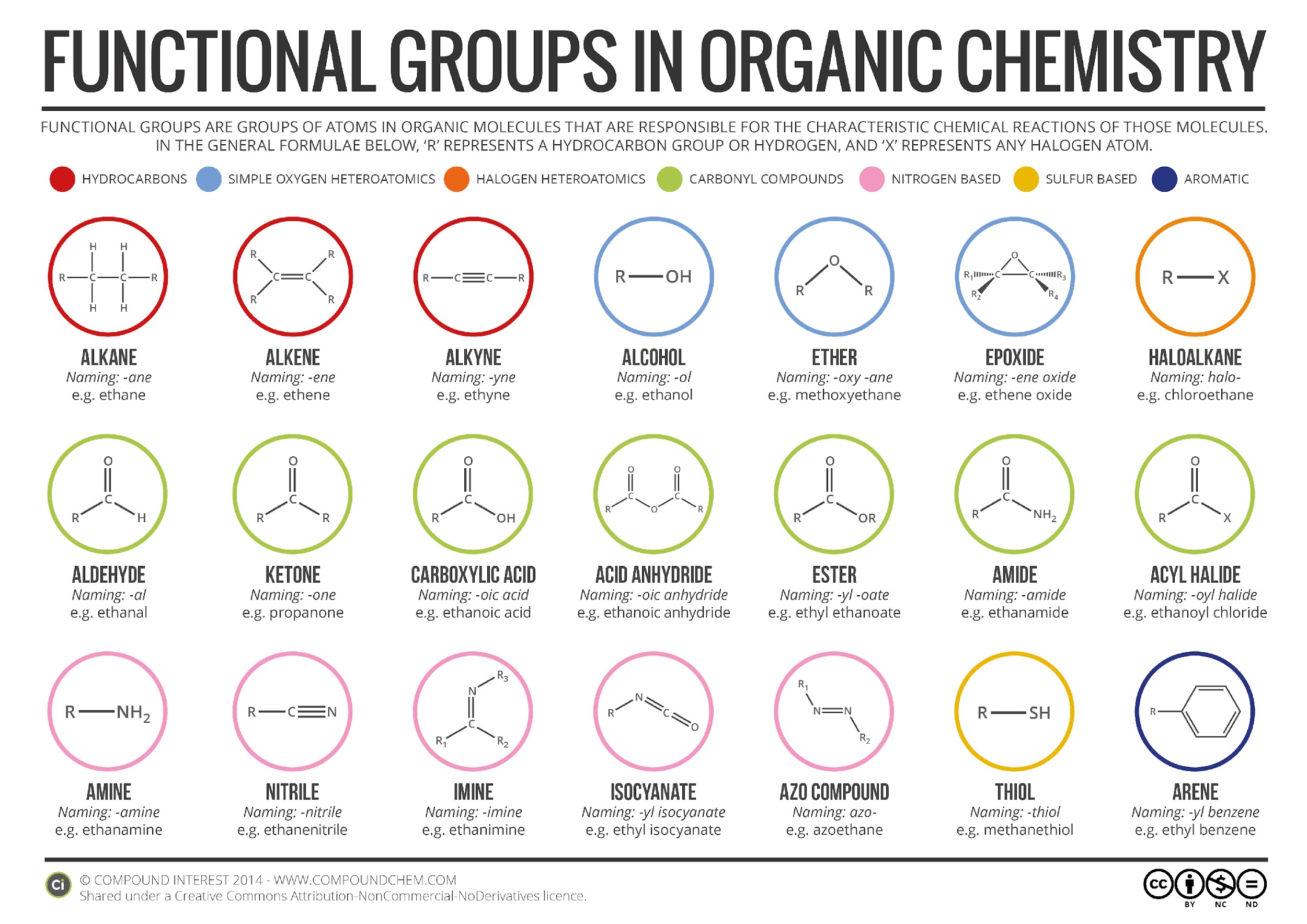 Functional Groups
Case: identify and name the functional groups below
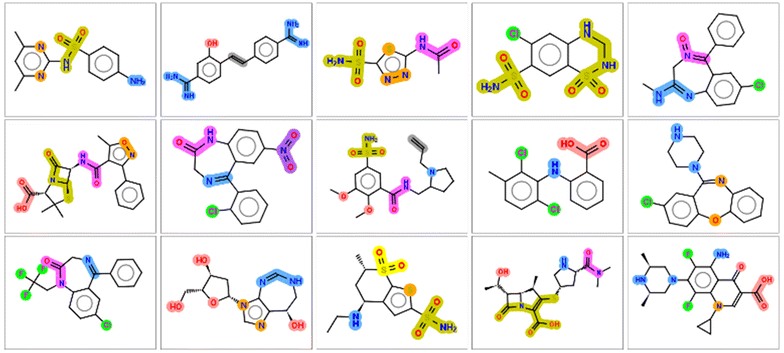 Classification of organic compounds
1. According to the character of chain of carbon atoms:
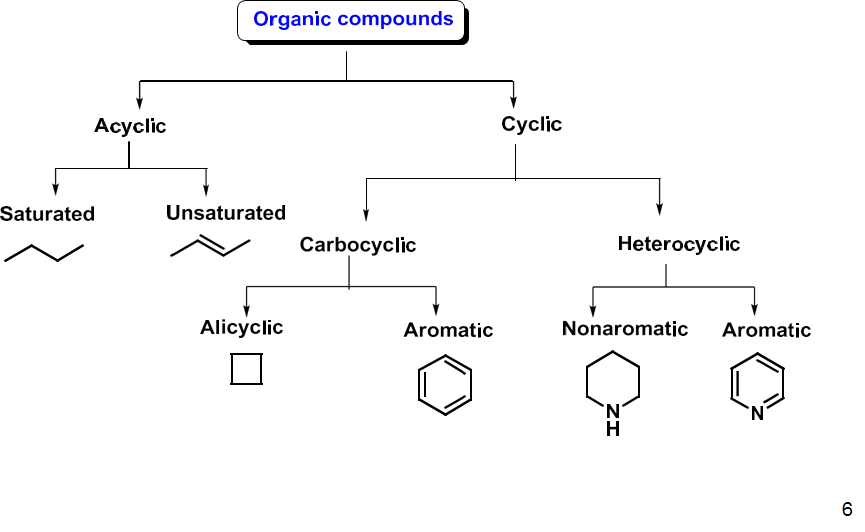 2. According to the functional group:
All organic compounds are grouped into classes based on characteristic features called functional groups.
A functional group is an atom or a group of atoms within a molecule that serves as a site of chemical reactivity.
The most important functional groups with the key structural elements and a simple  example.
Carbon-carbon double bond (                       ) and chloro group (⎯Cl)
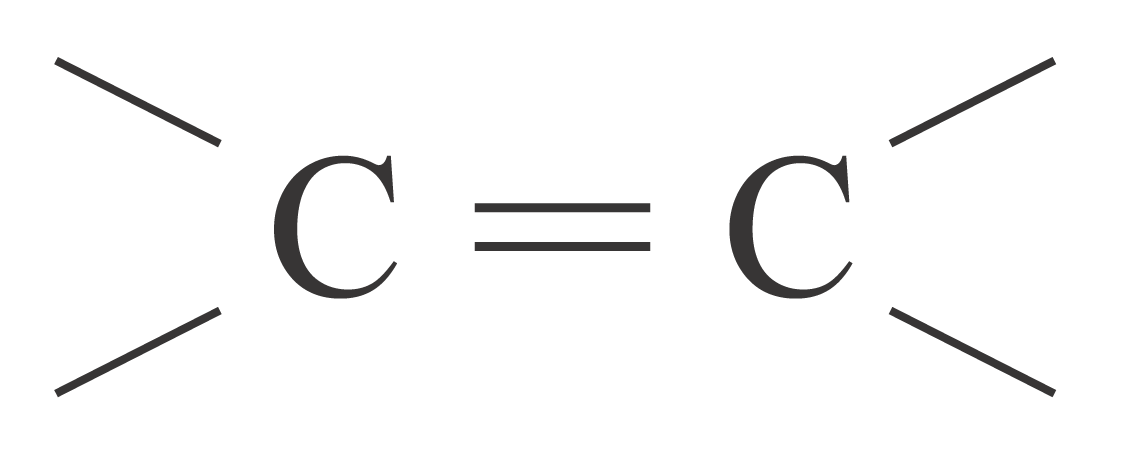 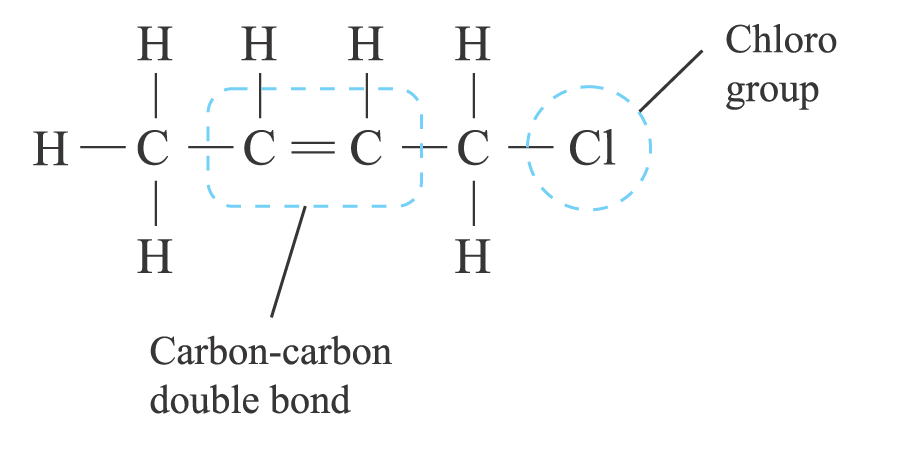 Example
Identify the functional group(s) in the following compounds:
(a)
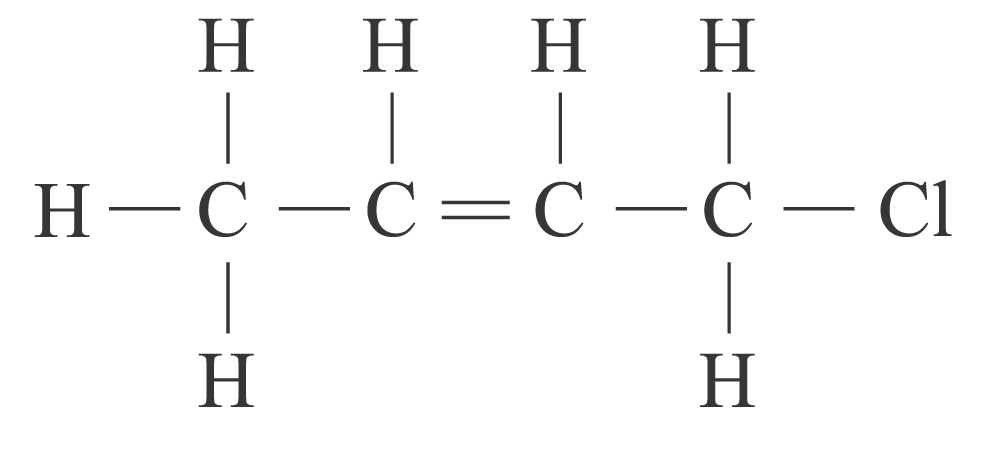 Answer
(b)	Carbonyl group (                       )
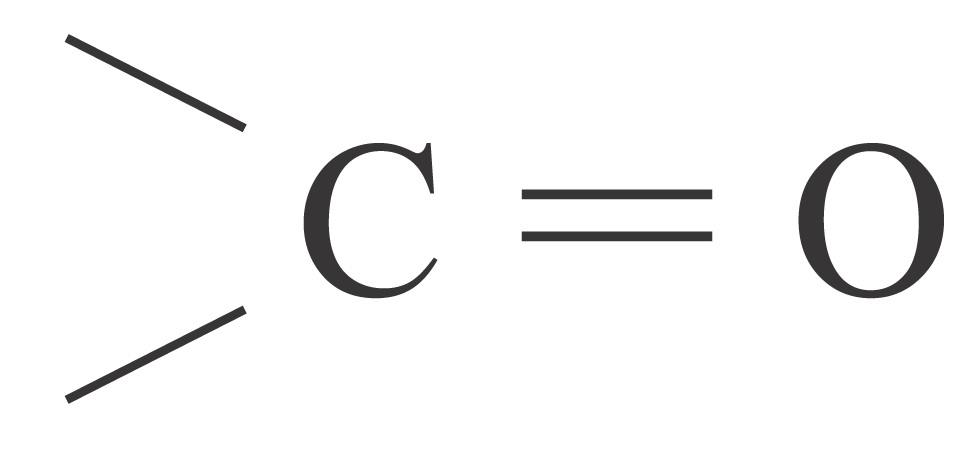 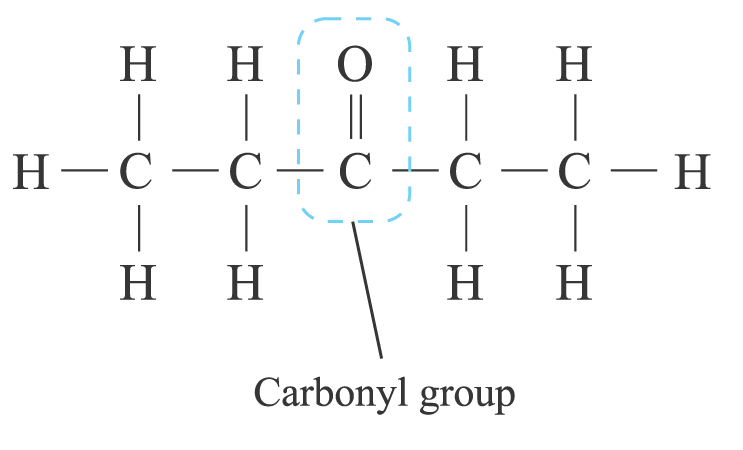 Example
Identify the functional group(s) in the following compounds:
(b)
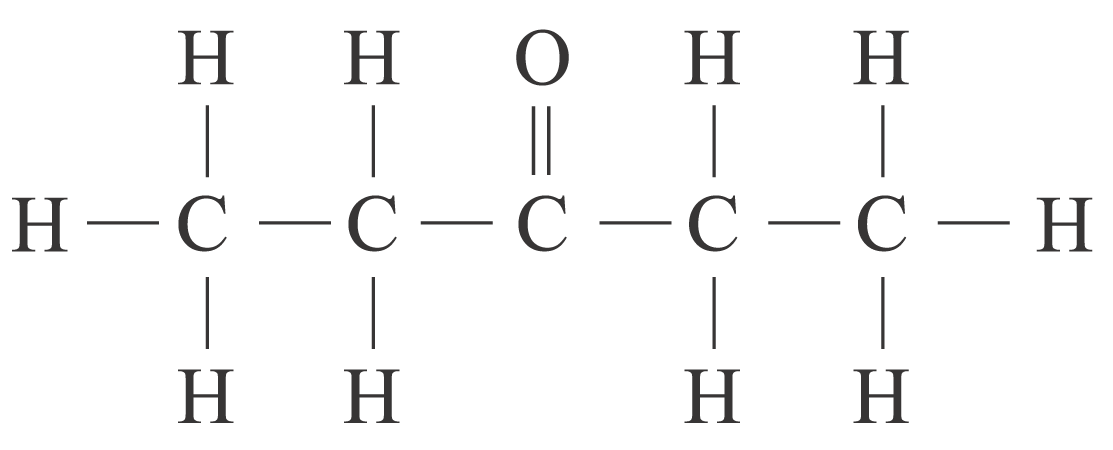 Answer
(c)	Amino group (                       ) and carboxyl group (                        )
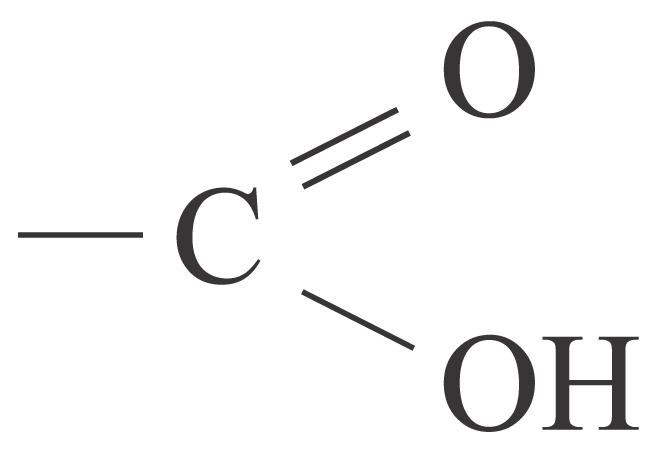 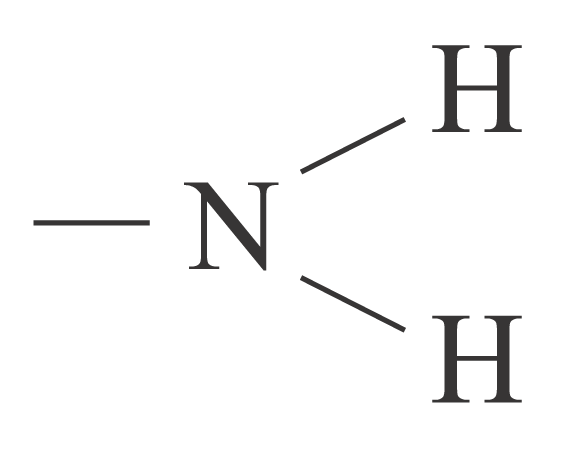 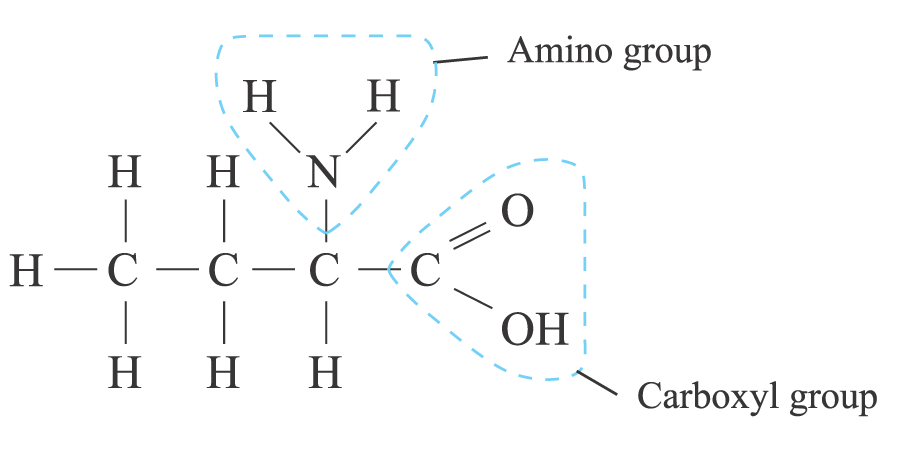 Example
Identify the functional group(s) in the following compounds:
(c)
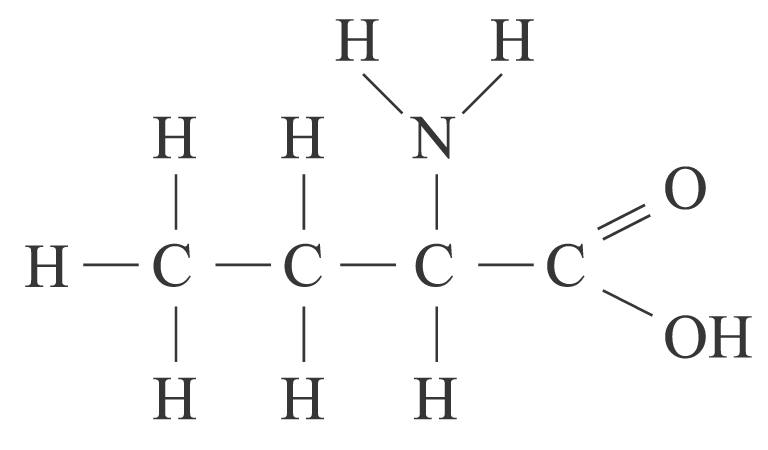 Answer
Example
To which homologous series does each of the following compounds belong?
(a)
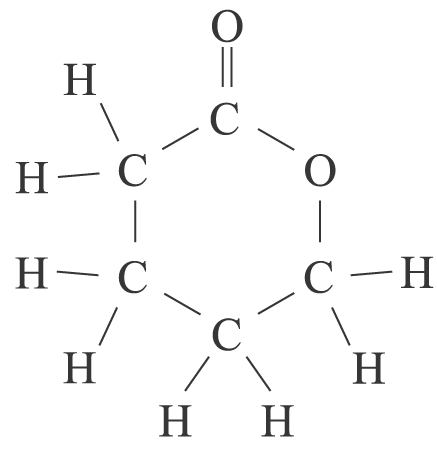 (a)	Ester
Answer
Example
State whether each of the following pairs of compounds belongs to the same homologous series. Explain your answer.
(b)
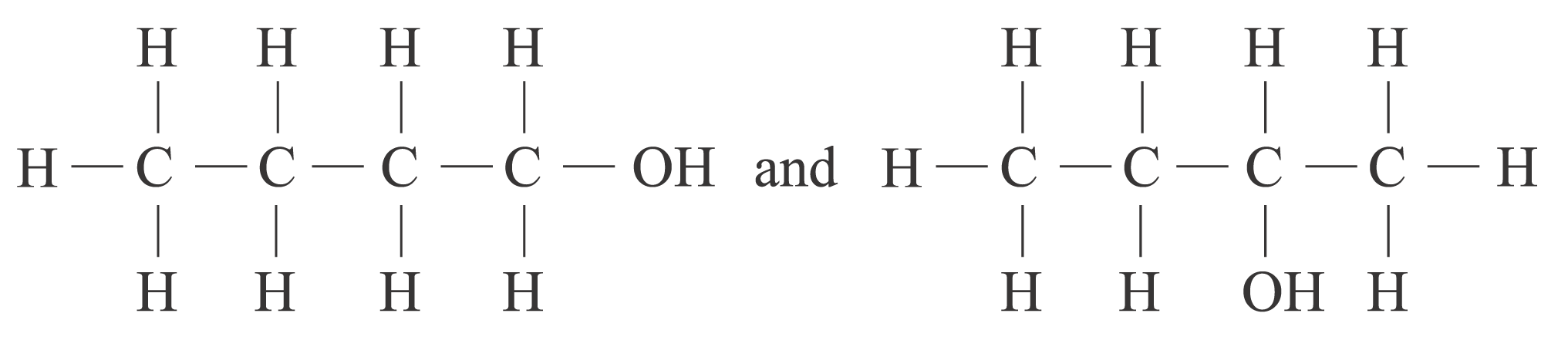 Answer
(b)	Yes, both of them are alcohols.
Check Point
(a)	Name the homologous series of organic compounds 	that contain oxygen atoms in their functional groups.
Answer
(a)	Alcohol, ether, aldehyde, ketone, carboxylic acid, ester, acyl halide, amide and acid anhydride
(c)	⎯Br (bromo),                    (aldehyde),                   (acyl chloride),                   (carbon-carbon double bond) groups
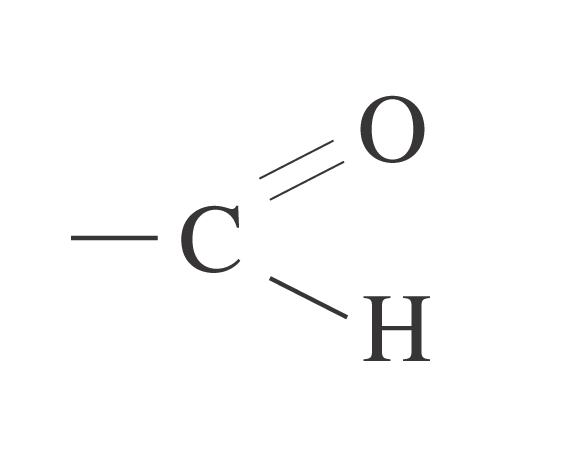 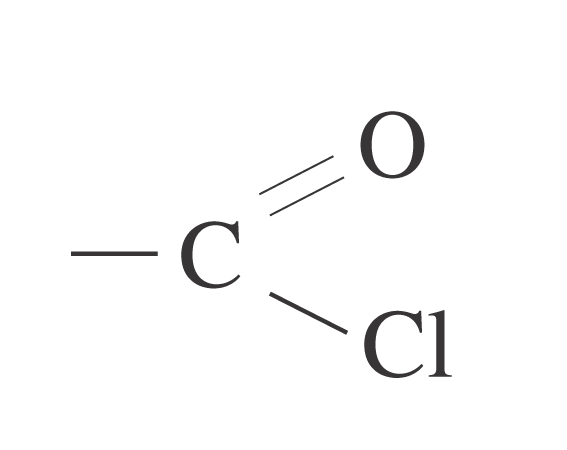 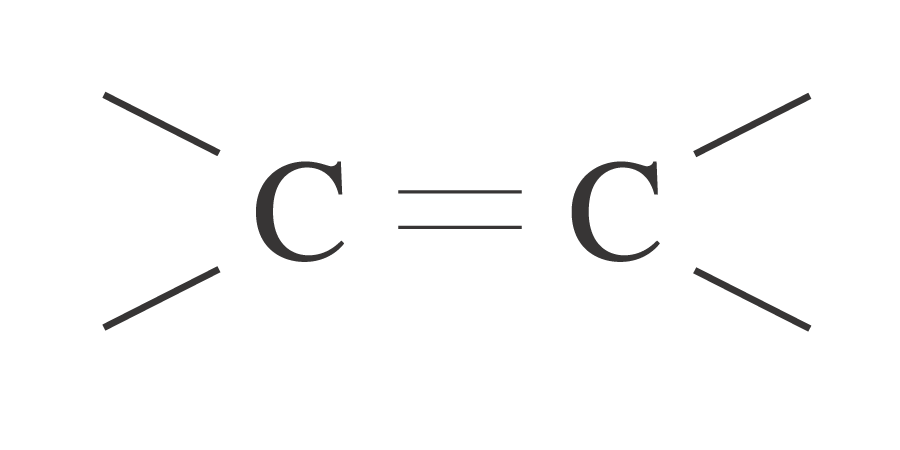 Check Point
(c)	Identify and name the functional groups in the following compounds:
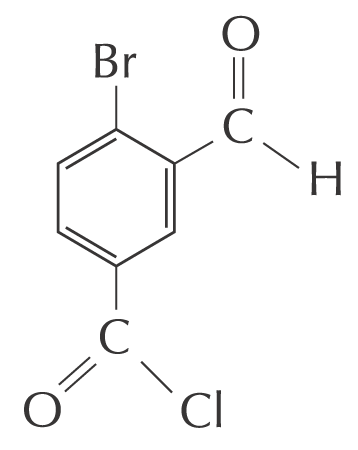 Answer
Lots of carbon compounds seem to be isomers. What is an isomer?
In organic chemistry, there are many examples of different compounds which have the same molecular formula as each other, 
But different arrangements (structures) of the atoms in their molecules.
These are called isomers.
If isomers have the same atoms in them, surely they have the same properties, so what's the point?
In fact, these small changes in structure can have significant effects on the properties of the substance! 
But, it is important to realize that this can have significant effects in a living system. 
One optical isomer of glucose, for example, can be used by a living cell, but the other isomer cannot. 
This is because the enzyme in the cell which recognizes glucose is sensitive to only one form.
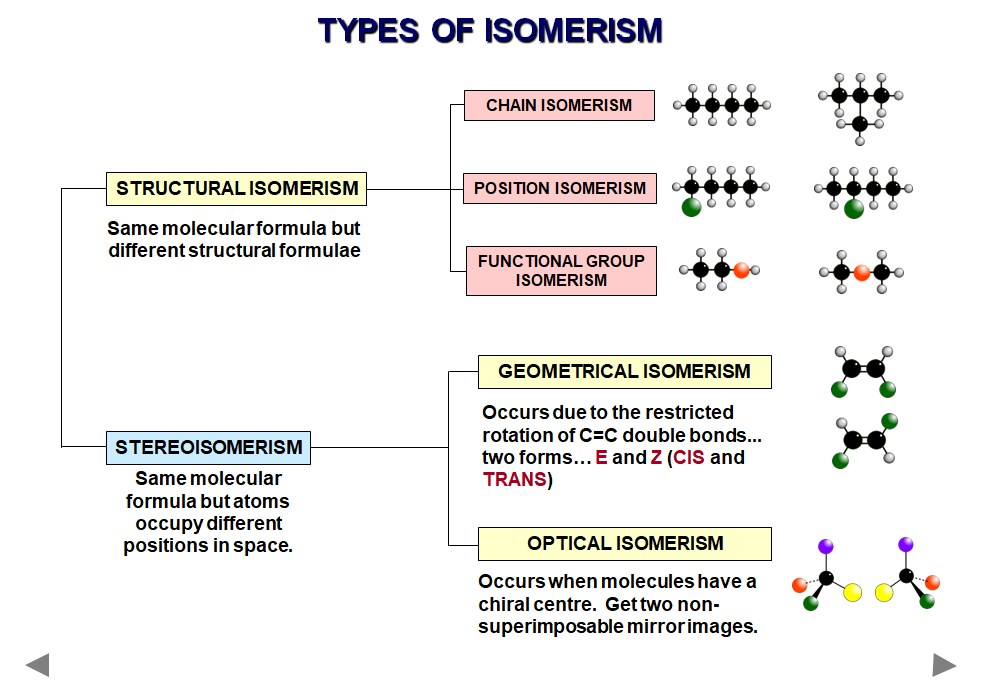 Isomerism
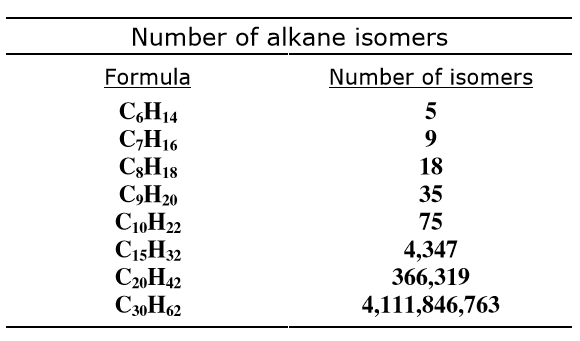 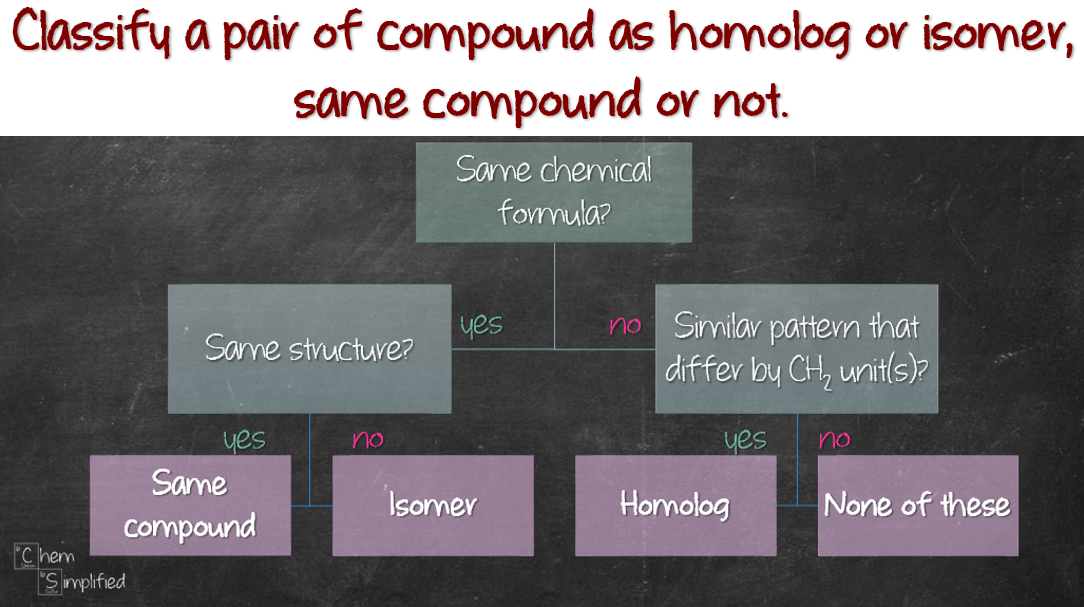 [Speaker Notes: http://www.chemsimplified.com/all-about-homolog-and-isomer/]
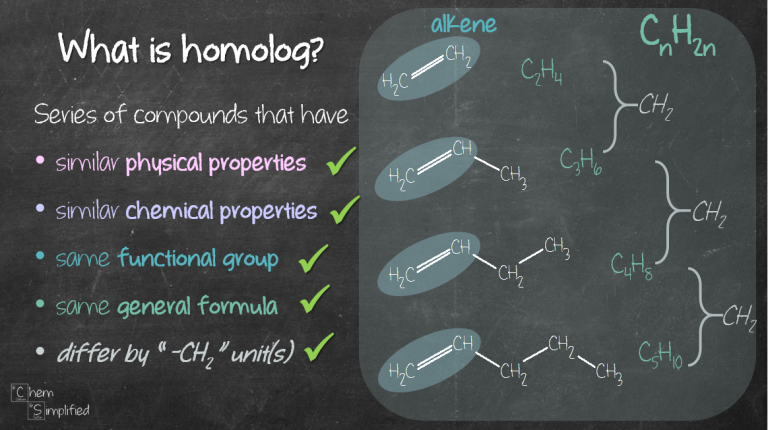 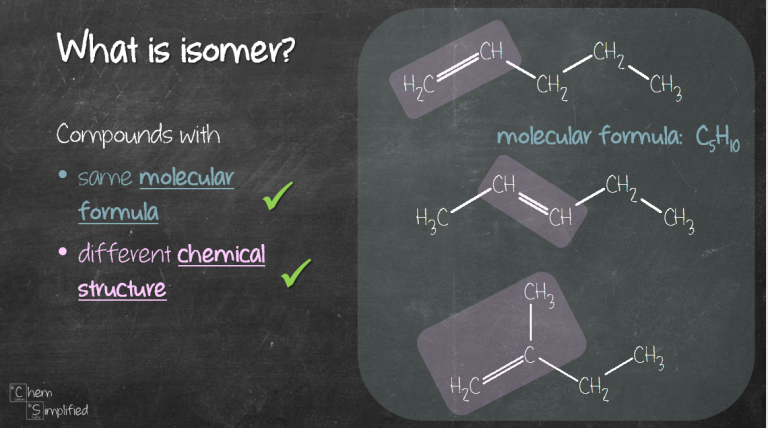 STRUCTURAL ISOMERISM - INTRODUCTION
COMPOUNDS HAVE THE SAME MOLECULAR FORMULA
BUT DIFFERENT STRUCTURAL FORMULA
Chain  different arrangements of the carbon skeleton
  similar chemical properties
  slightly different physical properties
  more branching = lower boiling point
Positional  same carbon skeleton
  same functional group
  functional group is in a different position
  similar chemical properties - slightly different physical properties
Functional Group  different functional group
  different chemical properties
  different physical properties
•  Sometimes more than one type of isomerism occurs in the same molecule.
  The more carbon atoms there are, the greater the number of possible isomers
STEREOISOMERISM
Molecules have the SAME MOLECULAR FORMULA but the atoms are joined to each other in a DIFFERENT SPACIAL ARRANGEMENT - they occupy a different position in 3-dimensional space.
There are two types...
  •  GEOMETRICAL ISOMERISM
  •  OPTICAL ISOMERISM
Chain Isomerism
Chain isomers of the same compound are very similar. 
There may be small difference in physical properties such as melting or boiling point due to different strengths of intermolecular bonding. 
Their chemistry is likely to be identical.
Positional  Isomers
Positional isomers are also usually similar. 
There are slight physical differences, but the chemical properties are usually very similar.
 However, occasionally, positional isomers can have quite different properties
Positional Isomers
A simple example of isomerism is given by propanol: 
it has the formula C3H8O (or C3H7OH) and two isomers propan-1-ol (n-propyl alcohol; I) and propan-2-ol (isopropyl alcohol; II)
Note that the position of the oxygen atom differs between the two: it is attached to an end carbon in the first isomer, and to the center carbon in the second. 
The number of possible isomers increases rapidly as the number of atoms increases; for example the next largest alcohol, named butanol (C4H10O), has four different structural isomers.
Isomerism
Constitutional Isomers (Structural Isomers) are different compounds of the same formula.  The different structures from the previous slide for the formula C4H10 is an example of Constitutional isomers.
Isomerism
Constitutional Isomers (Structural Isomers) are different compounds of the same formula.  The different structures from the previous slide for the formula C4H10 is an example of Constitutional isomers.
How many isomers are there of an alkane containing five carbons (C5H12)?
Isomer Strategy – Draw Lewis possible different length chains of carbons atoms connected with a covalent bond.
Isomerism
Constitutional Isomers (Structural Isomers) are different compounds of the same formula.  The different structures from the previous slide for the formula C4H10 is an example of Constitutional isomers.
How many isomers are there of an alkane containing five carbons (C5H12)?
Isomer Strategy – Draw Lewis possible different length chains of carbons atoms connected with a covalent bond.
Chains of 5 carbon atoms
H
H
H
H
H
C    C    C    C    C
H
H
H
H
H
H
H
Isomerism
Chains of 4 carbon atoms
H
H
H
H
C    C    C    C
H
H
H
H
C
H
H
H
H
Isomerism
Chains of 4 carbon atoms
Chains of 3 carbon atoms
H
H
H
H
H
H
H
C
H
H
C
C
C
C
H
H
C
C
C
H
H
H
H
C
H
H
H
C
H
H
H
H
H
H
Isomerism
Chains of 4 carbon atoms
Chains of 3 carbon atoms
H
H
H
H
H
H
H
C
H
H
C    C    C    C
H
H
C
C
C
H
H
H
H
C
H
H
H
C
H
H
H
H
H
H
There are three isomers of C5H12
NOT ISOMER IF…
They have the same name

If can rotate/flip one to look like the other
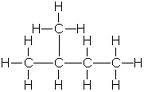 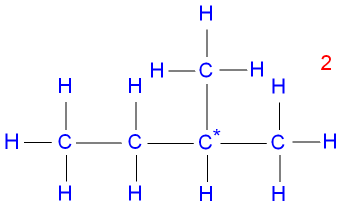 ? same
same ?
same?
same?
Types of carbon
    
    1.  Primary (1◦) Carbon connected to one carbon atoms.
    2.  Secondary (2◦) Carbon connected to two carbon atoms.
    3.  Tertiary (3◦) Carbon connected to three carbon atoms.
    4.  How many primary, secondary, and tertiary carbons in the 
	    two different structures of C4H10
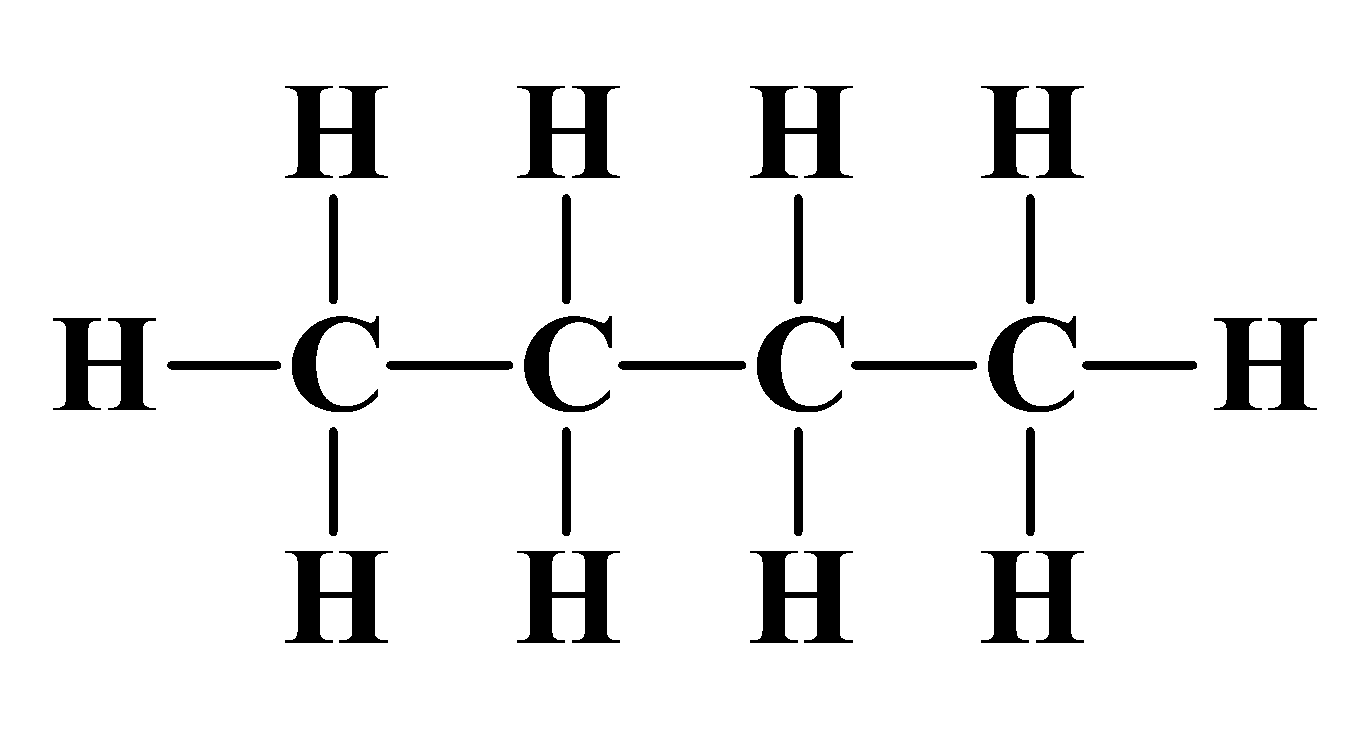 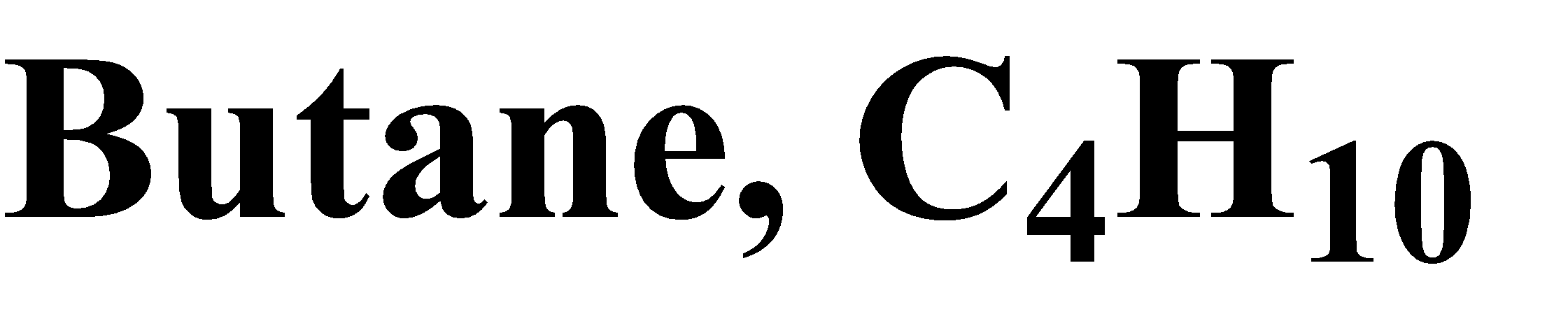 Types of carbon
    
    1.  Primary (1◦) Carbon connected to one carbon atoms.
    2.  Secondary (2◦) Carbon connected to two carbon atoms.
    3.  Tertiary (3◦) Carbon connected to three carbon atoms.
    4.  How many primary, secondary, and tertiary carbons in the 
	    two different structures of C4H10
Primary carbon = ?
Secondary carbon = 
Tertiary carbon =
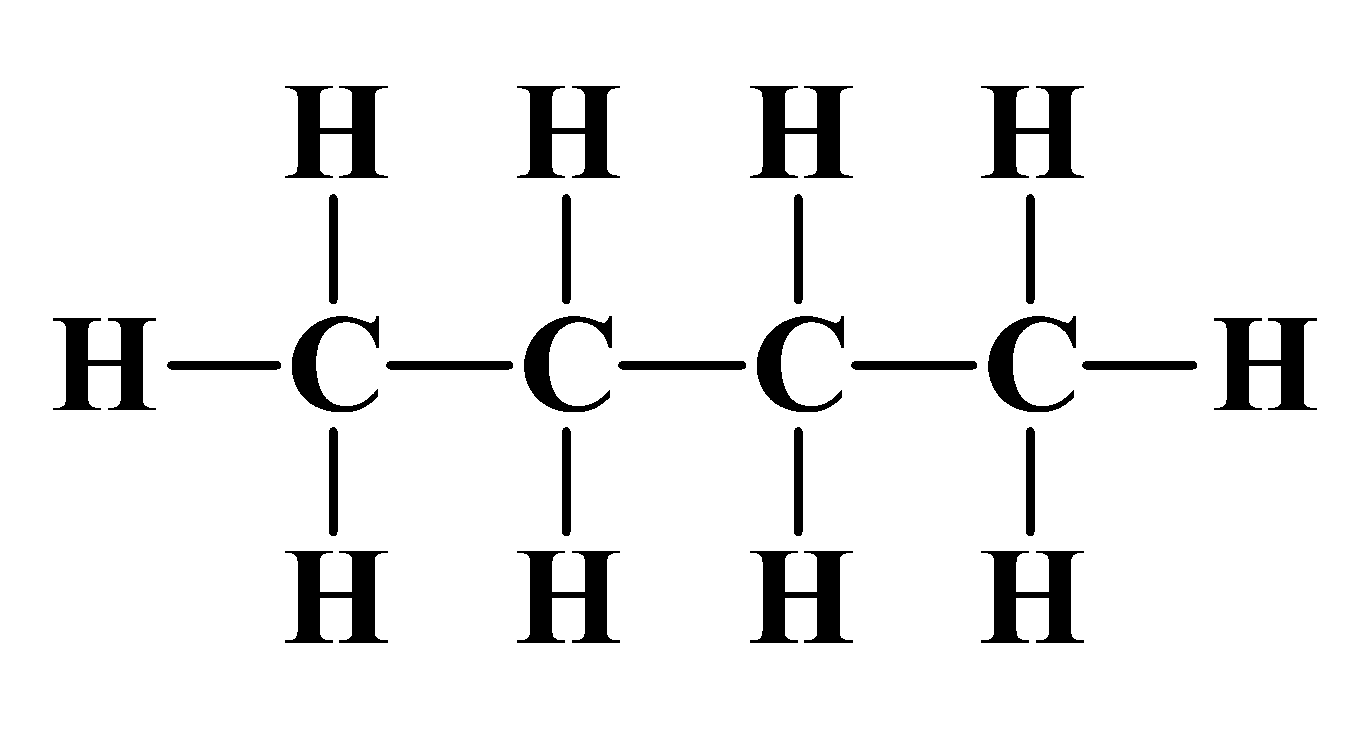 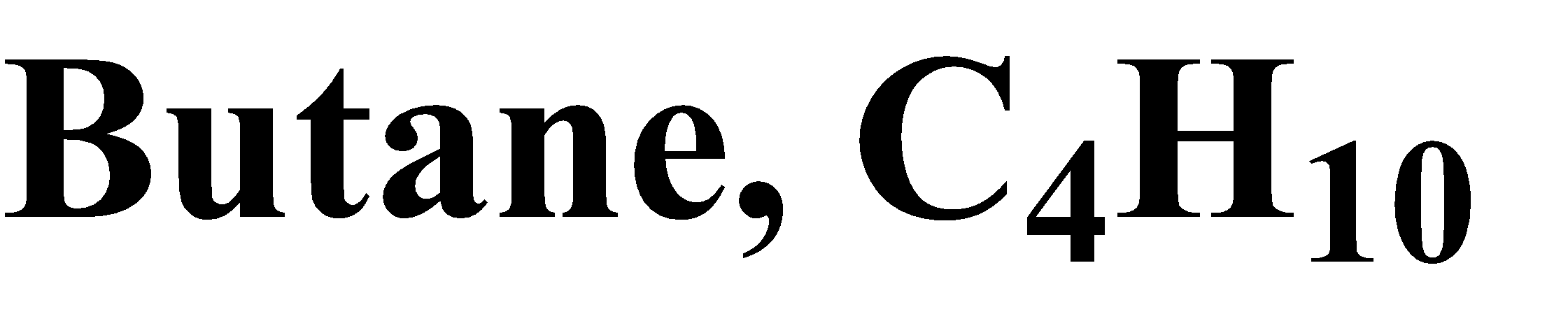 Types of carbon
    
    1.  Primary (1◦) Carbon connected to one carbon atoms.
    2.  Secondary (2◦) Carbon connected to two carbon atoms.
    3.  Tertiary (3◦) Carbon connected to three carbon atoms.
    4.  How many primary, secondary, and tertiary carbons in the 
	    two different structures of C4H10
Primary carbon = 2
Secondary carbon = ? 
Tertiary carbon =
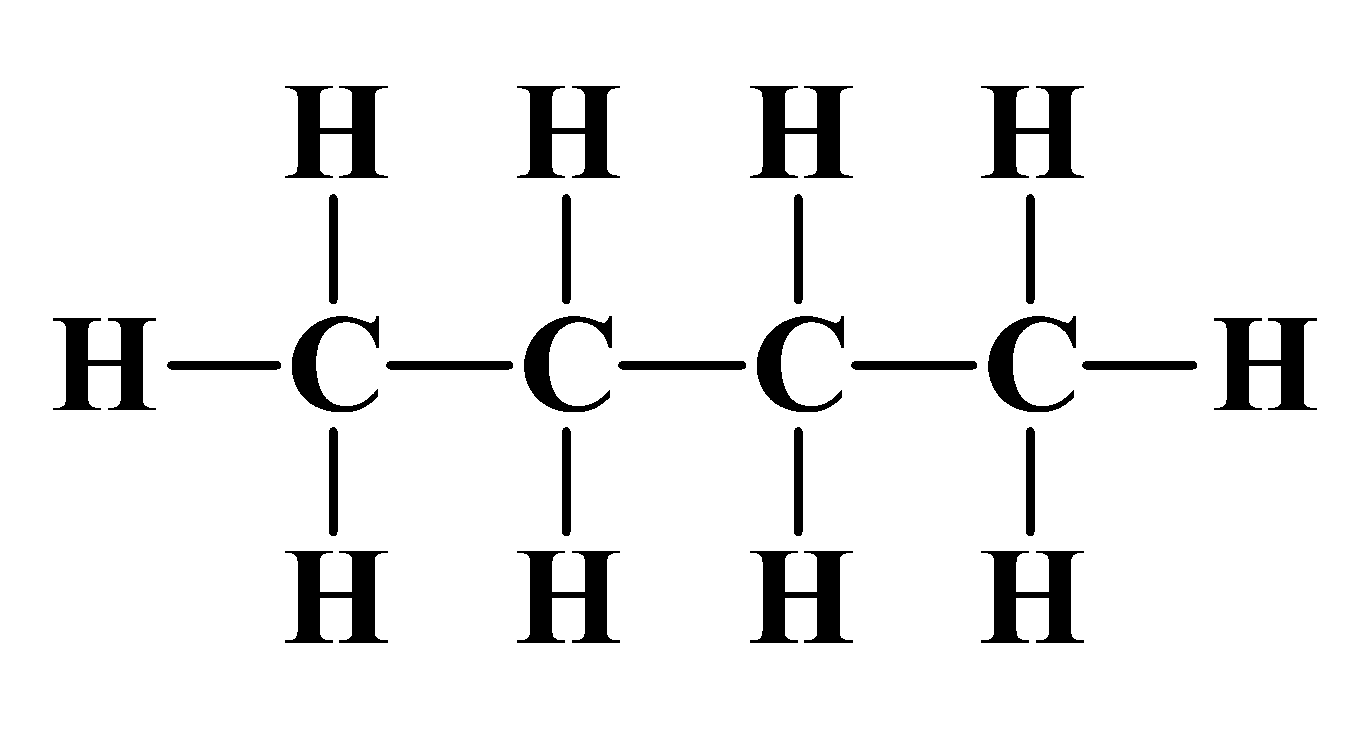 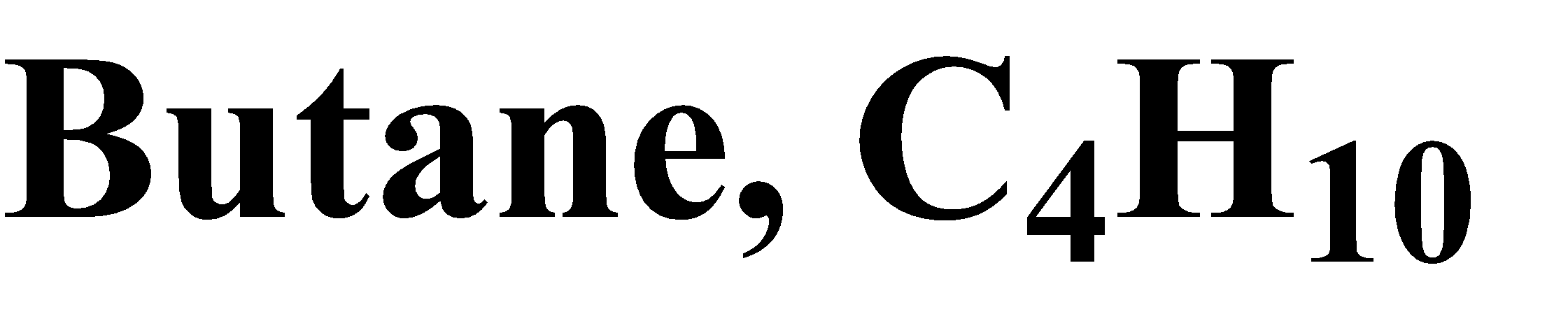 Types of carbon
    
    1.  Primary (1◦) Carbon connected to one carbon atoms.
    2.  Secondary (2◦) Carbon connected to two carbon atoms.
    3.  Tertiary (3◦) Carbon connected to three carbon atoms.
    4.  How many primary, secondary, and tertiary carbons in the 
	    two different structures of C4H10
Primary carbon = 2
Secondary carbon = 2 
Tertiary carbon =
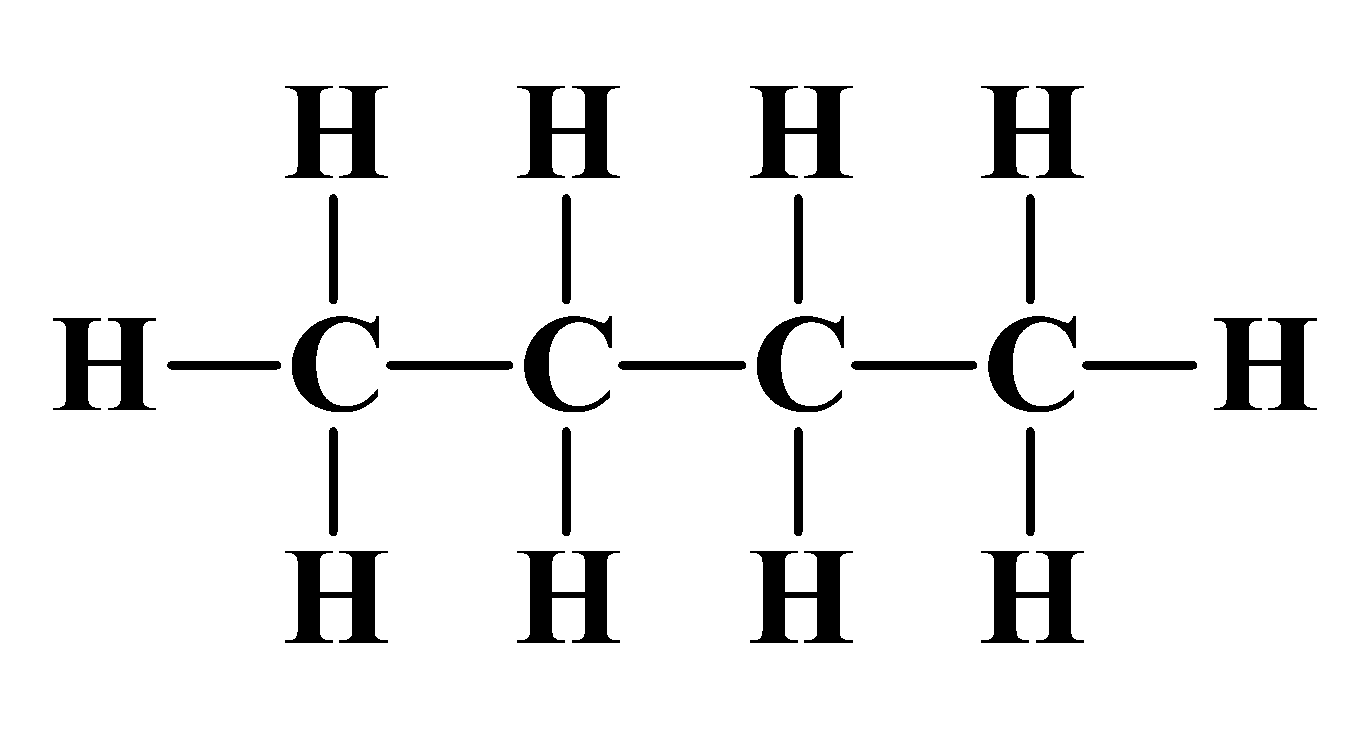 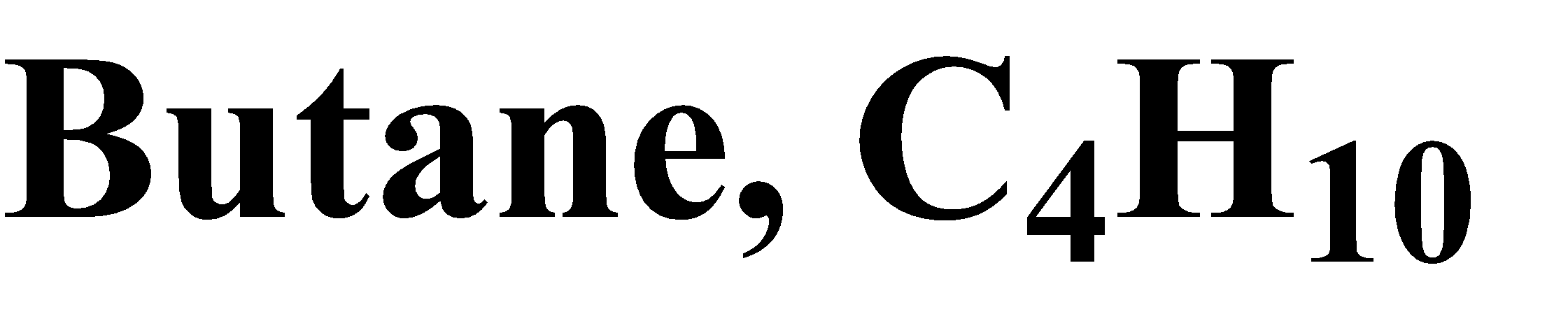 Types of carbon
    
    1.  Primary (1◦) Carbon connected to one carbon atoms.
    2.  Secondary (2◦) Carbon connected to two carbon atoms.
    3.  Tertiary (3◦) Carbon connected to three carbon atoms.
    4.  How many primary, secondary, and tertiary carbons in the 
	    two different structures of C4H10
Primary carbon = 2
Secondary carbon = 2 
Tertiary carbon = ?
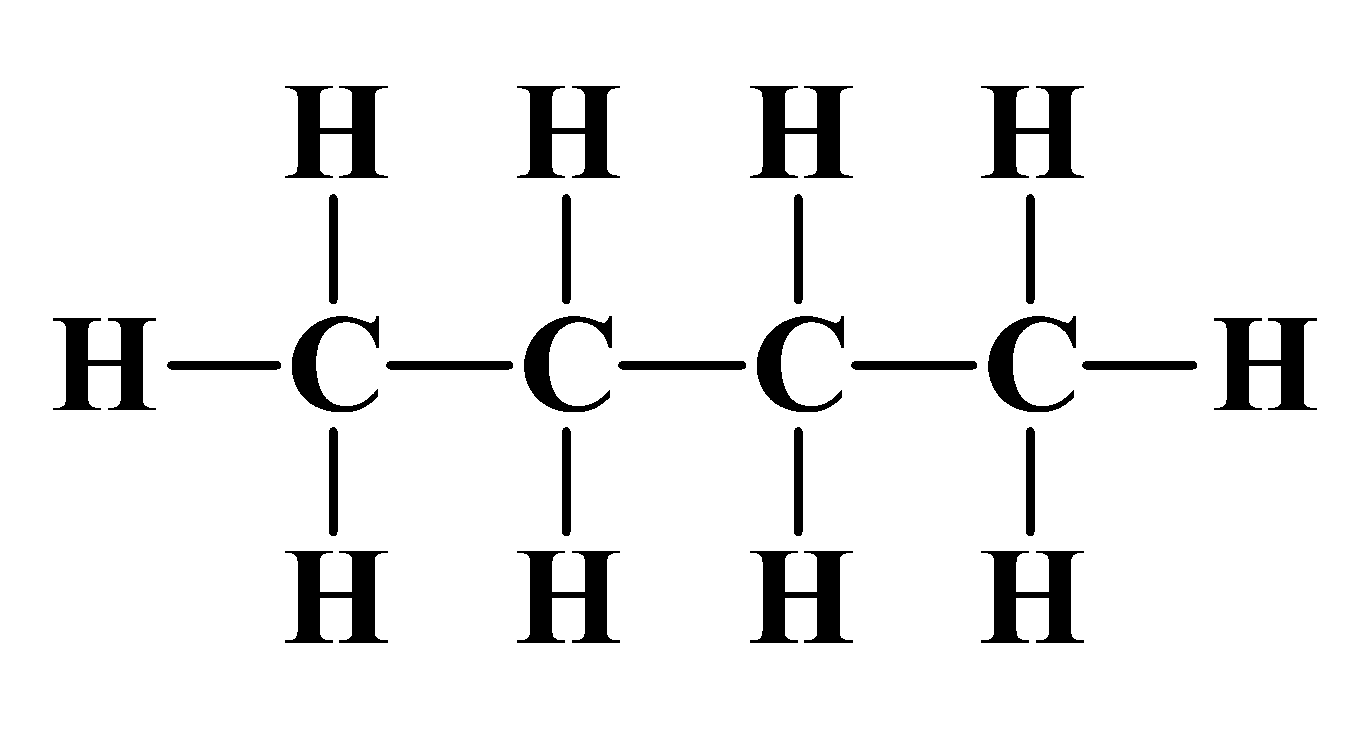 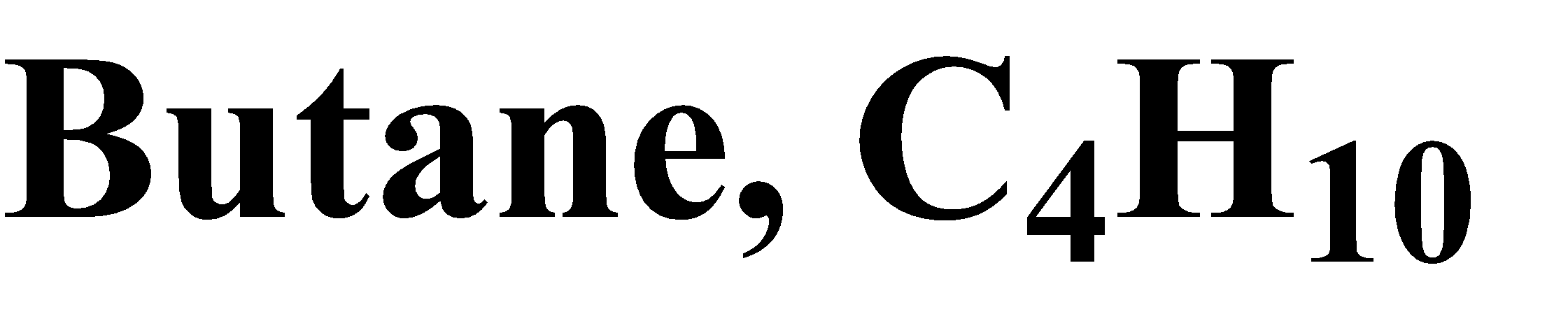 Types of carbon
    
    1.  Primary (1◦) Carbon connected to one carbon atoms.
    2.  Secondary (2◦) Carbon connected to two carbon atoms.
    3.  Tertiary (3◦) Carbon connected to three carbon atoms.
    4.  How many primary, secondary, and tertiary carbons in the 
	    two different structures of C4H10
Primary carbon = 2
Secondary carbon = 2 
Tertiary carbon = 0
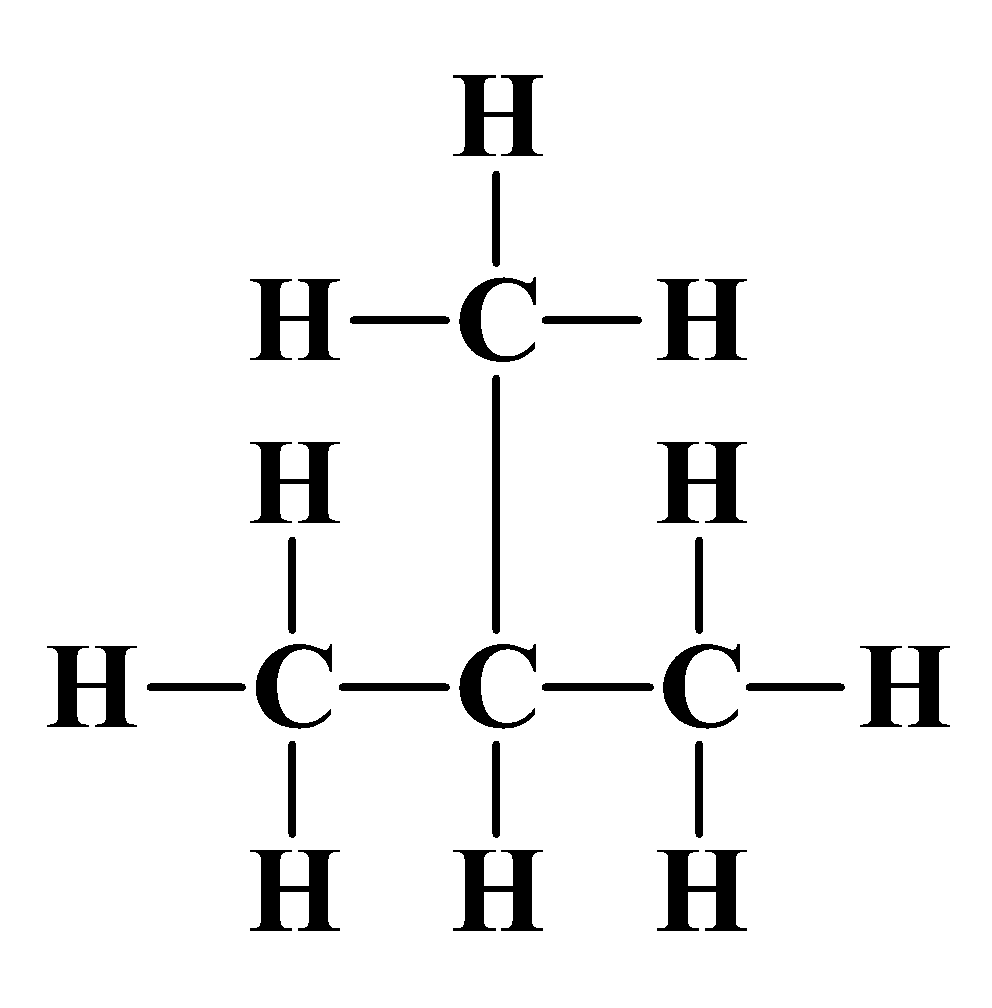 Types of carbon
    
    1.  Primary (1◦) Carbon connected to one carbon atoms.
    2.  Secondary (2◦) Carbon connected to two carbon atoms.
    3.  Tertiary (3◦) Carbon connected to three carbon atoms.
    4.  How many primary, secondary, and tertiary carbons in the 
	    two different structures of C4H10
Isobutane C4H10
Primary carbon = ?
Secondary carbon = 
Tertiary carbon =
Nomenclature of organic compounds
In the early days, organic compounds were named from their sources (common names), e.g.
	Limonene (from lemons)
	α-pinene (from pine trees)
	Penicillin  (from the mould penicillum notatum)
Advantages: Short names. Even today this method used to some extend, e.g. cubane (named after its shape). 
Disadvantage: No obvious way of correlating common/ simple name with the structure of molecules.
Examples
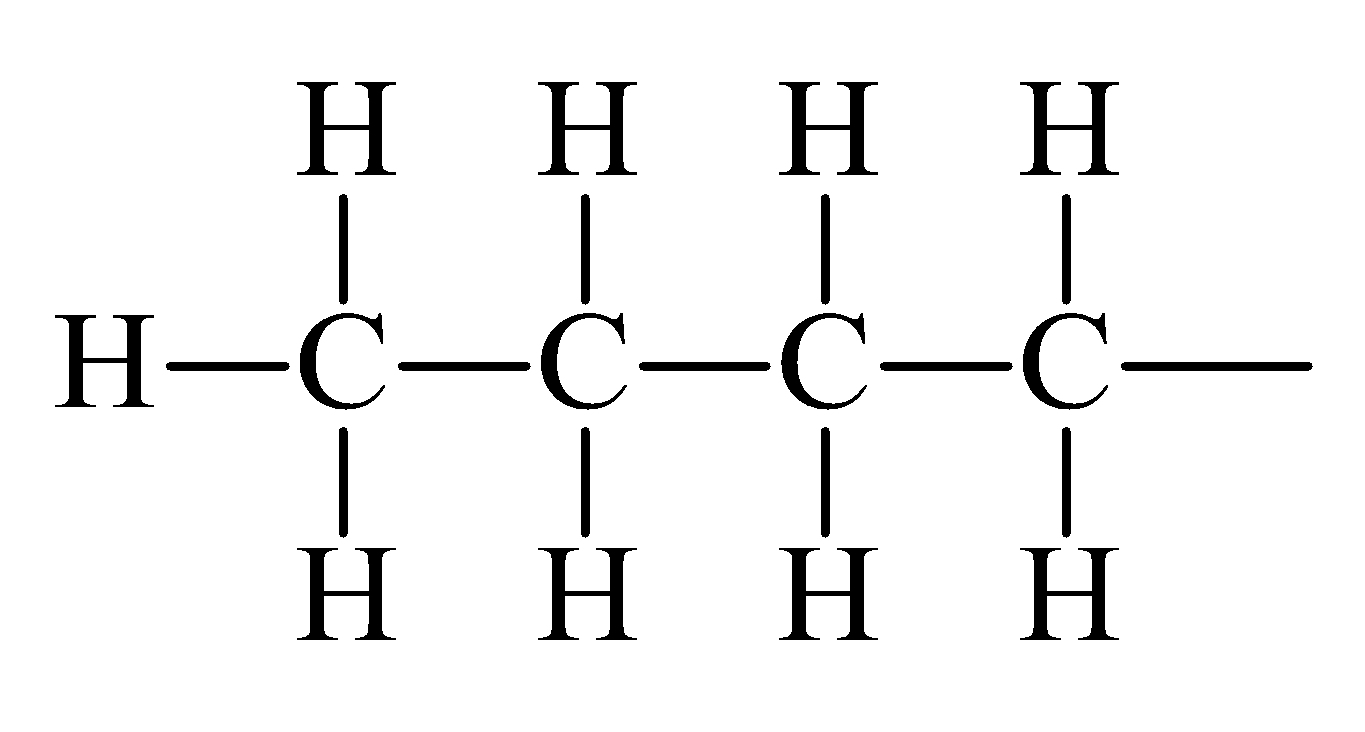 H
n-butane
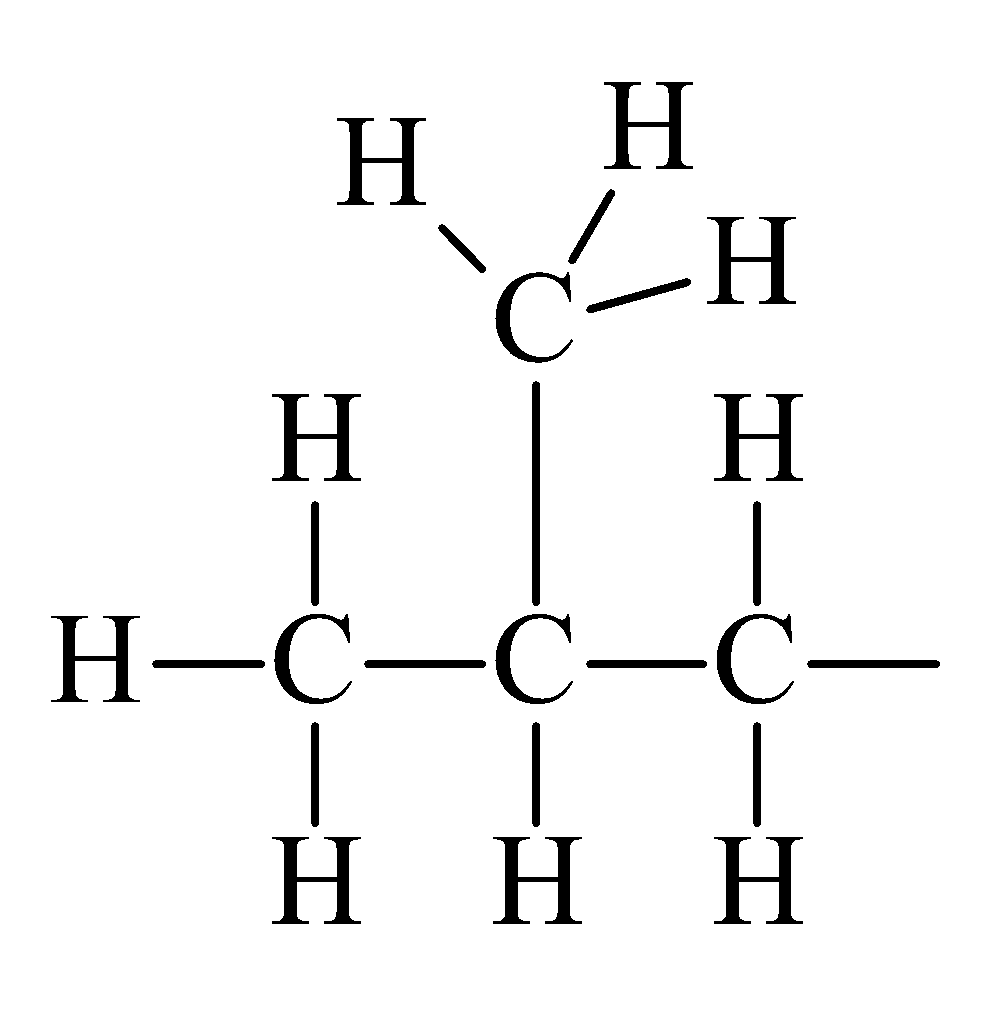 H
isobutane
H
H
H  C  H
H
H  C  C  C  H
H
H   C  H
H
H
neopentane
IUPAC
a logical systematic approach is needed. To achieve this aim an internationally recognized system of nomenclature devised by the International Union of Pure & Applied Chemistry (IUPAC) was used. 

Advantages: Knowing the rules for naming, one can determine the correct structure. 
Disadvantage: Can be cumbersome; e.g. IUPAC name for cubane  pentacyclo[4.2.0.02,5.03,8.04,7]octane
Systematic System of Nomenclature (IUPAC)
Find the longest continuous  chain of carbon atoms.
Use a Latin root corresponding to the number of carbons in the
  longest chain of carbons.
Follow the root with the suffix of “ane” for alkanes
Carbon atoms not included in the chain are named as 
  substituents preceding the root name with Latin root followed 
  by “yl” suffix.
Number the carbons, starting closest to the first branch.
Name the substituent's attached to the chain, using the carbon
  number as the locator in alphabetical order.
Use di-, tri-, etc., for multiples of same substituent.
 If there are two possible chains with the same number of 
  carbons, use the chain with the most substituent's.
·A chemical name has three parts in the IUPAC system:
Prefix-Parent-Suffix
Where are the substituents?                                       What family?
How many carbons?
Longest chain with the functional group of the highest priority  (principal functional group)
-COOH, -SO3H, -COOM, -COOR, -CONR2, -CN, -CHO, -CO-, -OH, -SH, NH2,

Decreasing priority of functional groups
NR2, alkenes, alkynes.
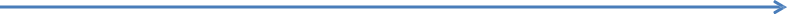 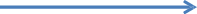 NOMENCLATURE
Common system Examples
1.  Give a name for the following compound
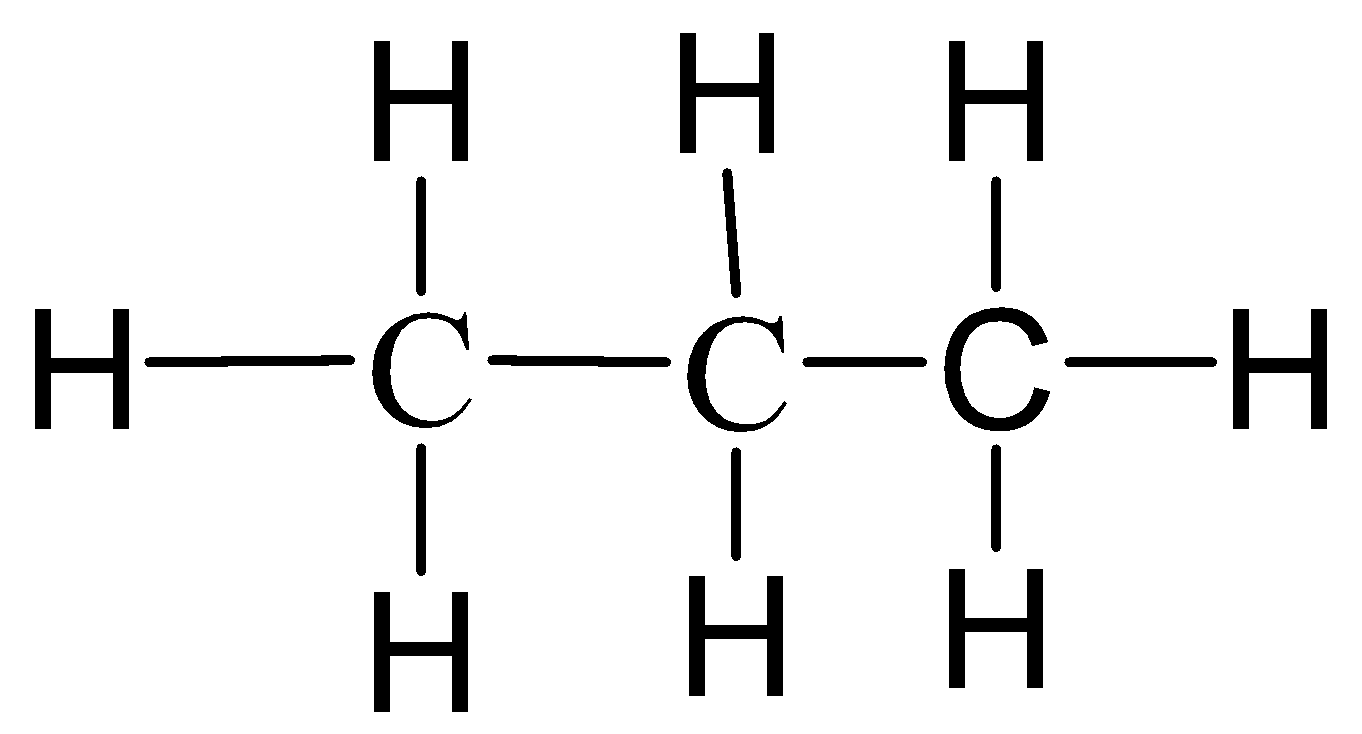 Step #1, count the number of carbons and write down the memorized Latin name
               for that number (next slide)
Step #2, since this structure fits the alkane general formula, use the “ane” suffix
Alkane suffix
propane
Three carbon Latin root
Substituent Names (Alkyl groups)
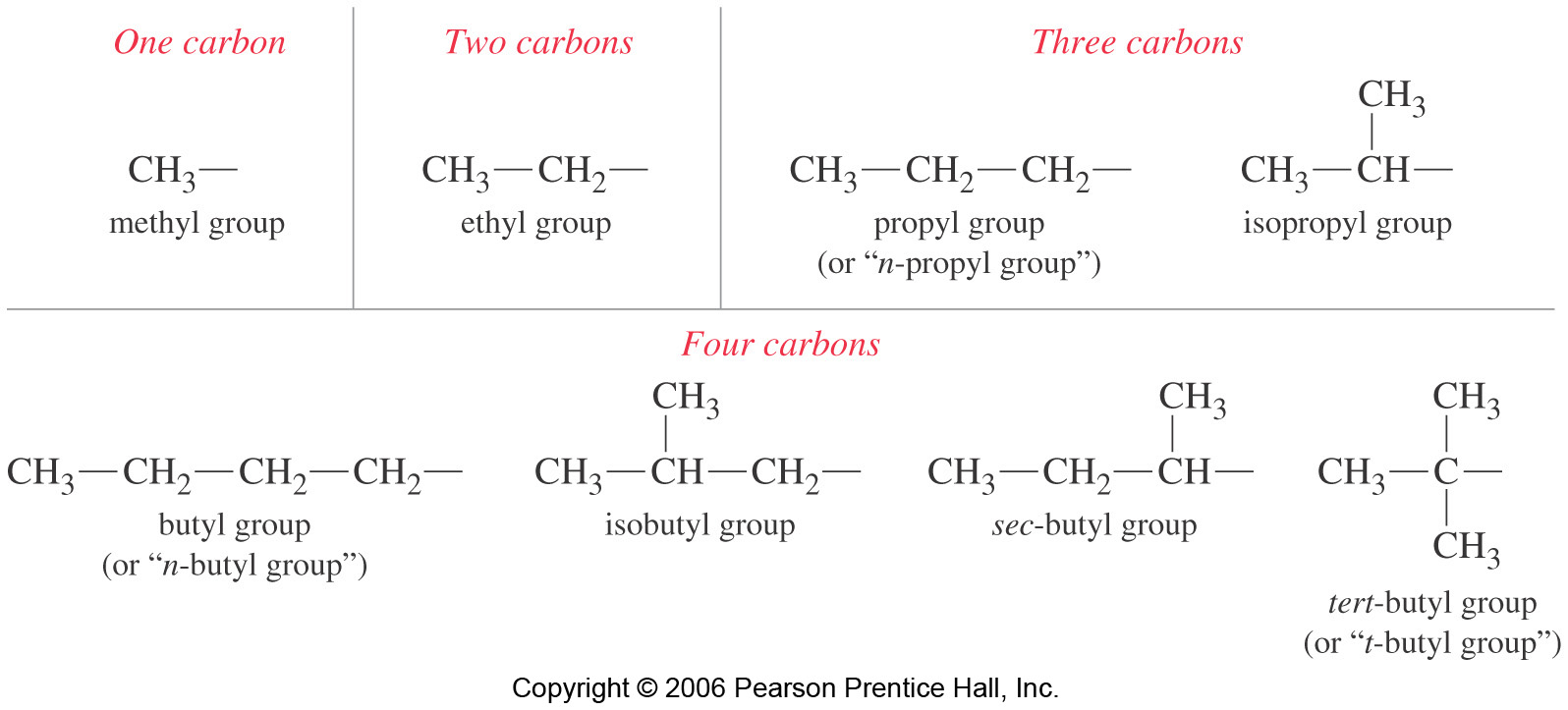 Systematic Nomenclature continued.
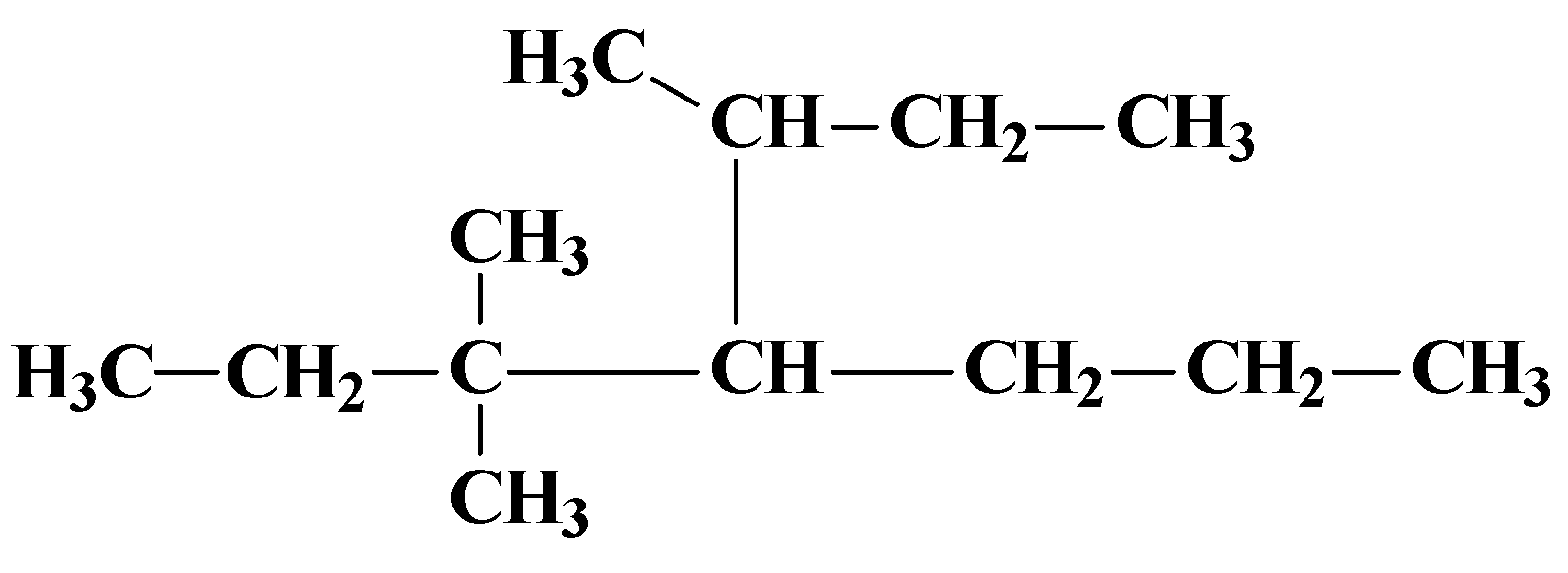 Which one?
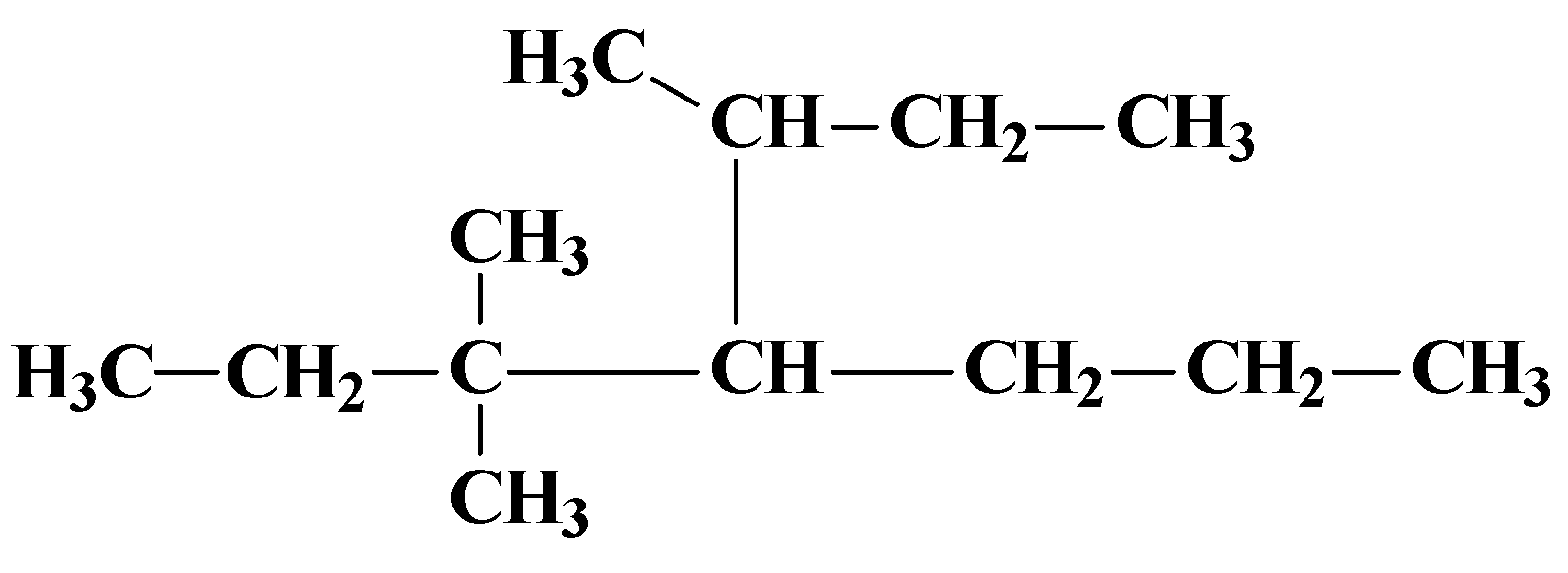 Systematic Nomenclature continued.
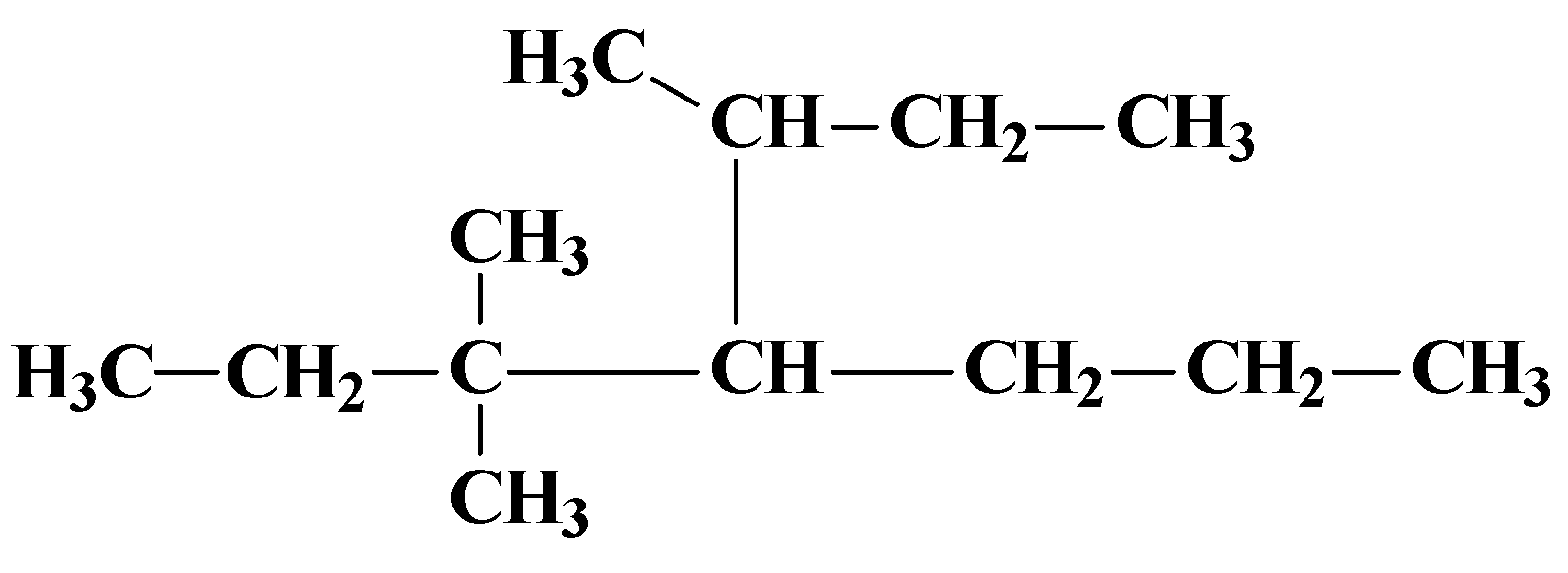 Which one?
The one with the most number of substituent's
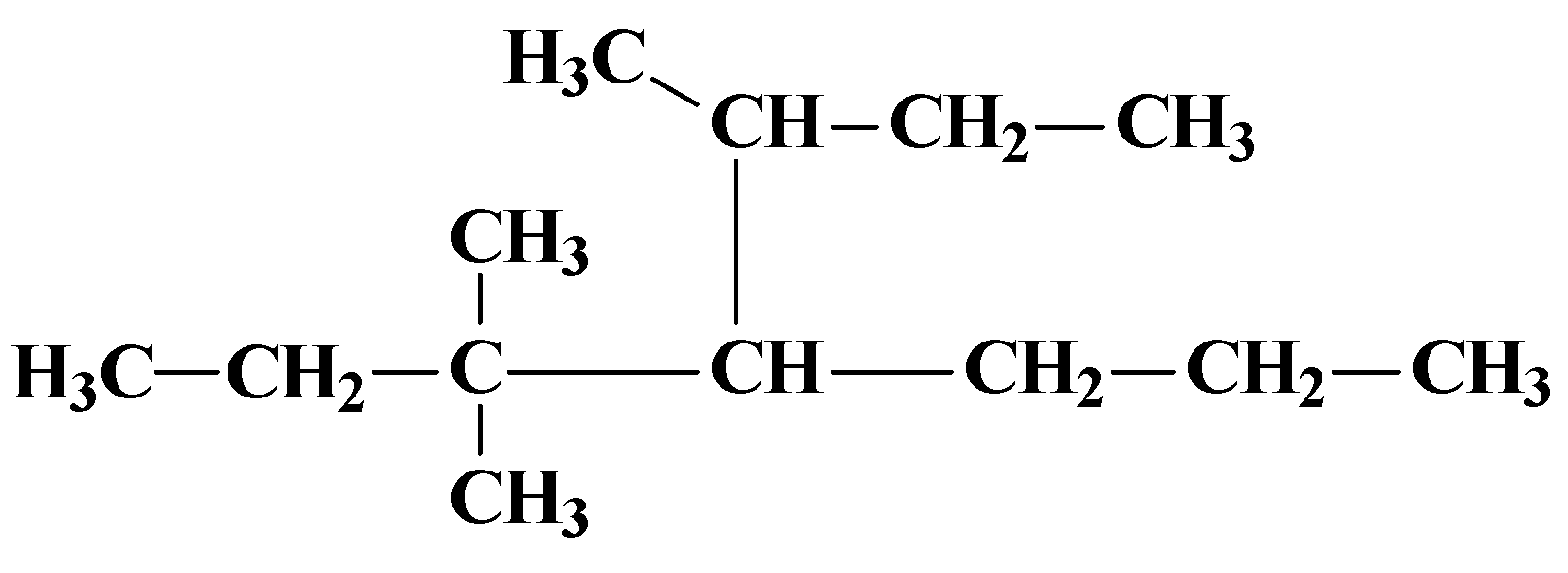 Systematic Nomenclature continued.
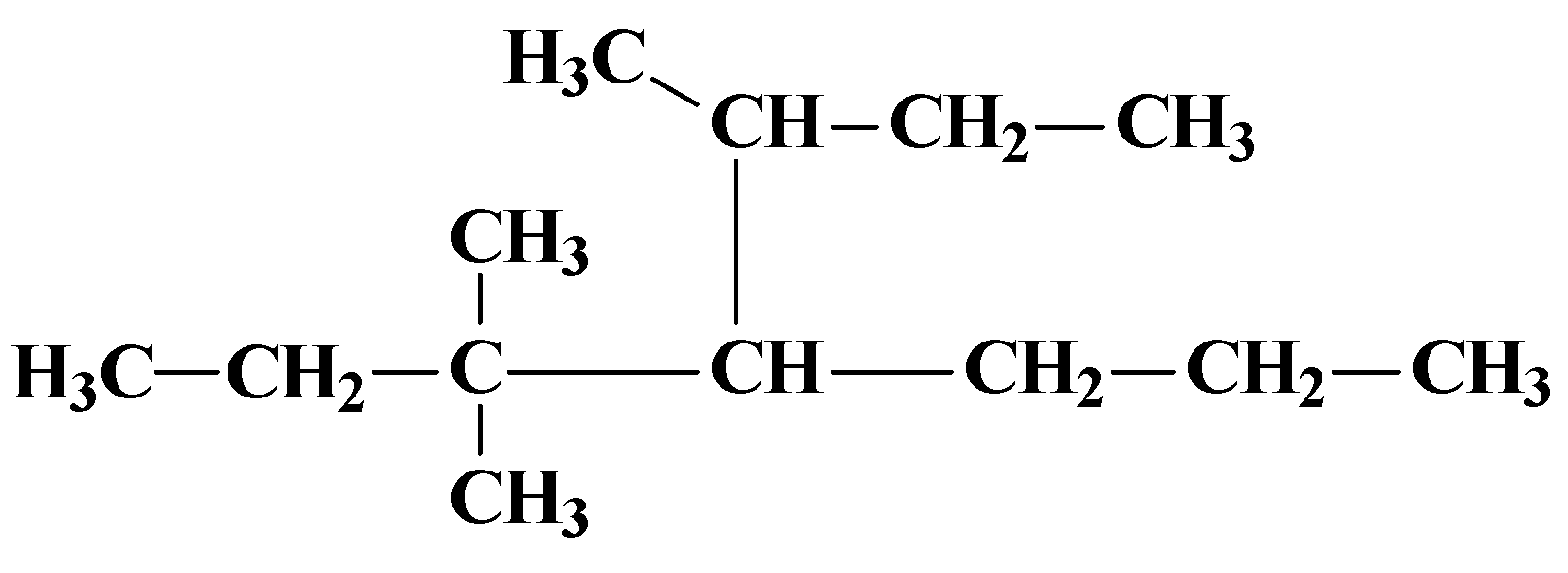 Which one?
The one with the least number of substituent's
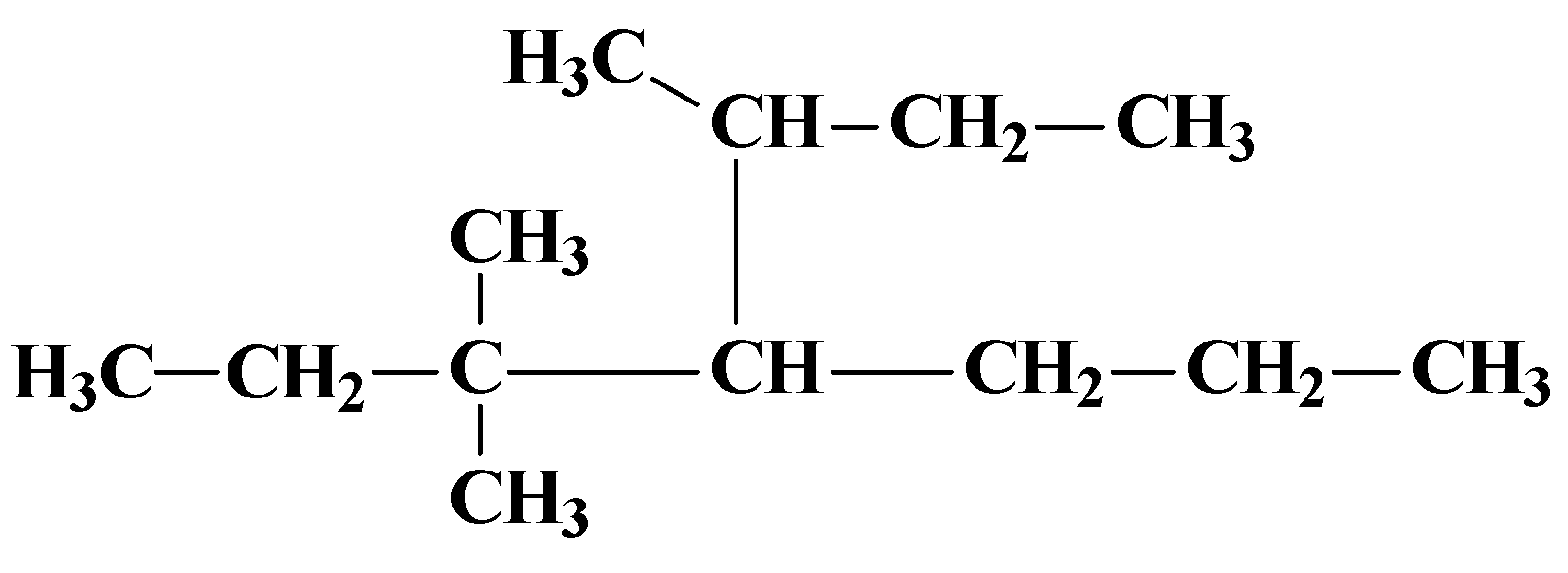 The top structure has four substituent's and the bottom has three
substituent's.
Systematic Nomenclature continued.
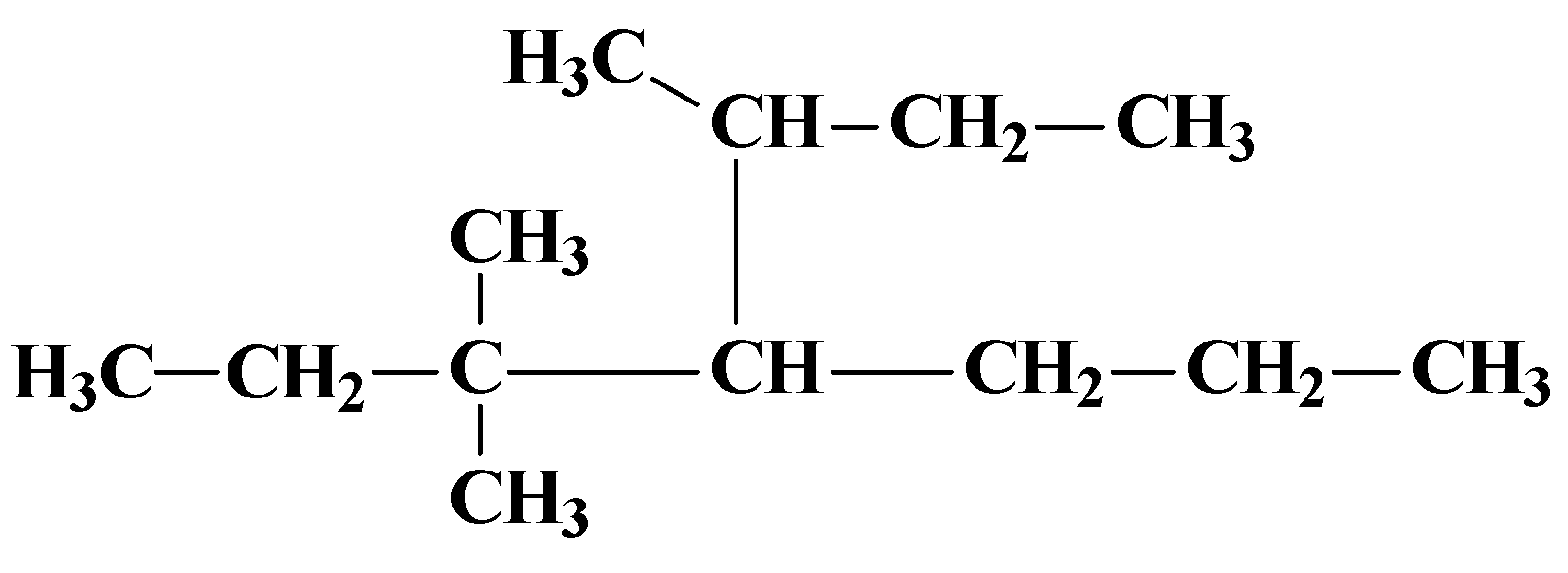 Which one?
The one with the least number of substituent's
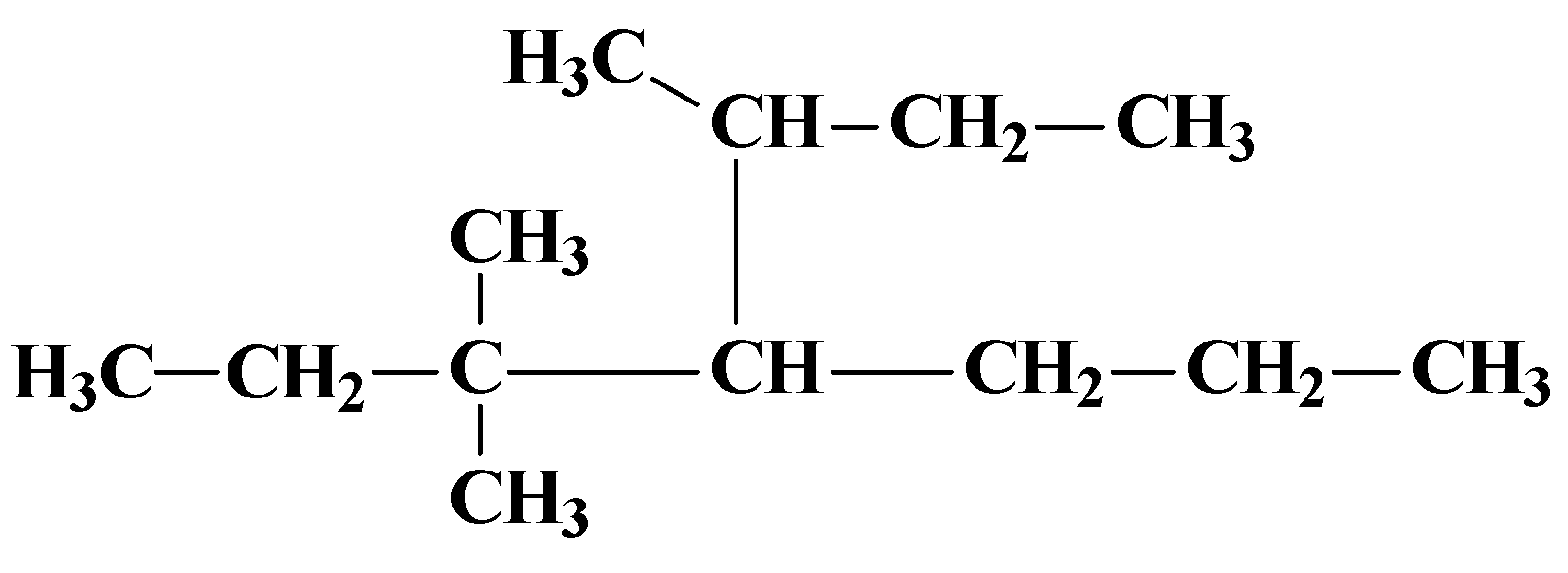 The top structure has four substituent's and the bottom has three
substituent's.
Name = ?
Another Example:
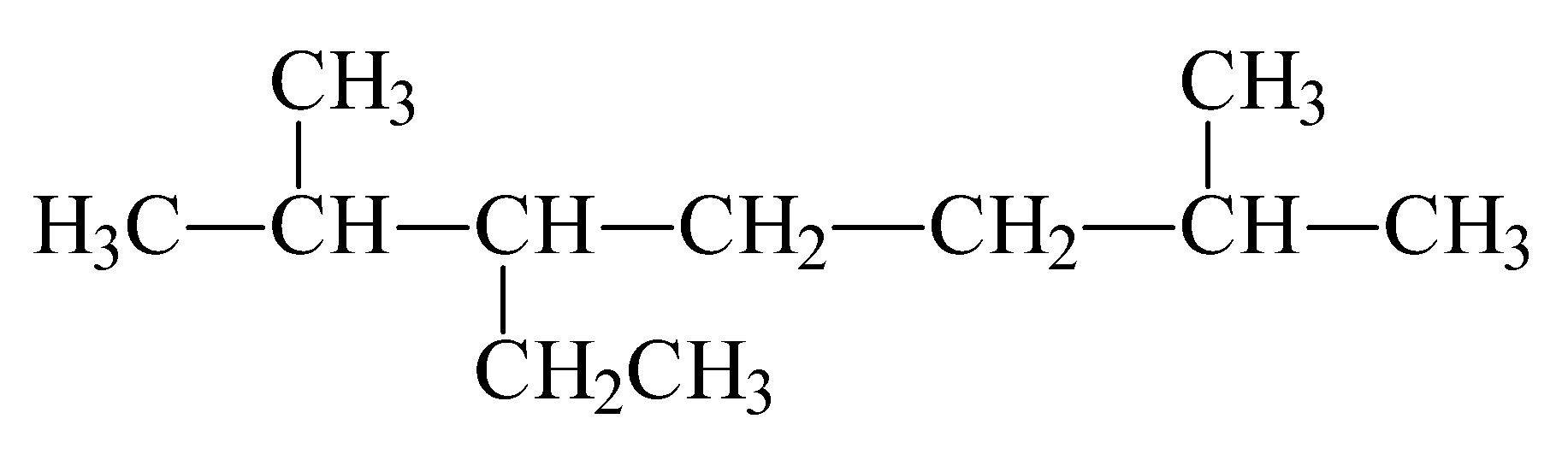 Another Example:
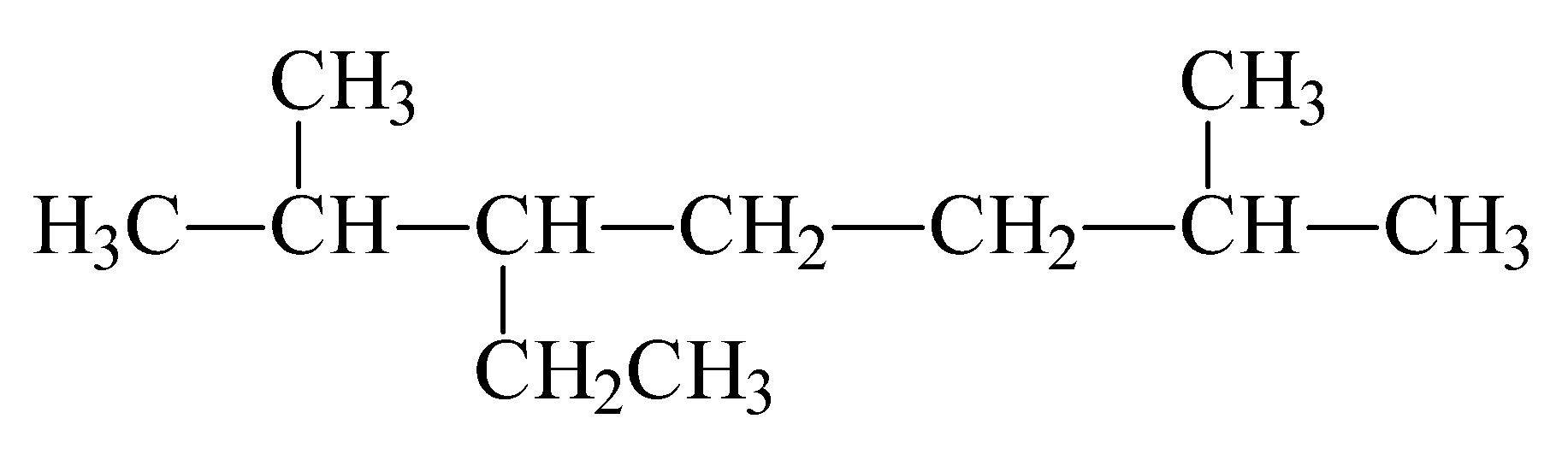 Line StructuresA quicker way to write structures'
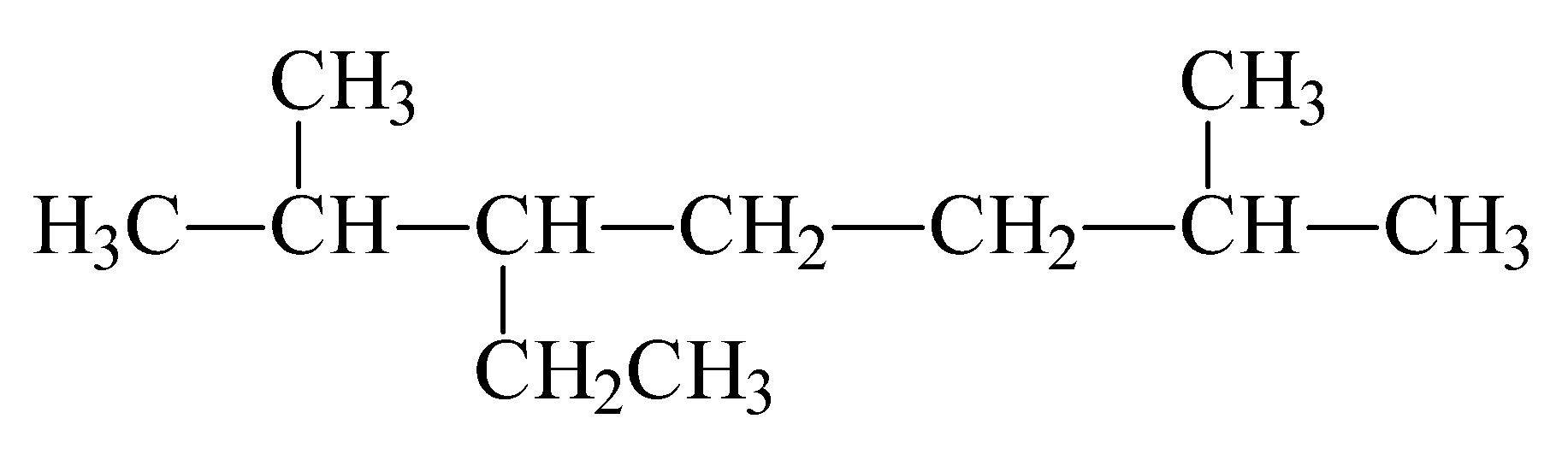 (Condensed Structure)
methyl
ethyl
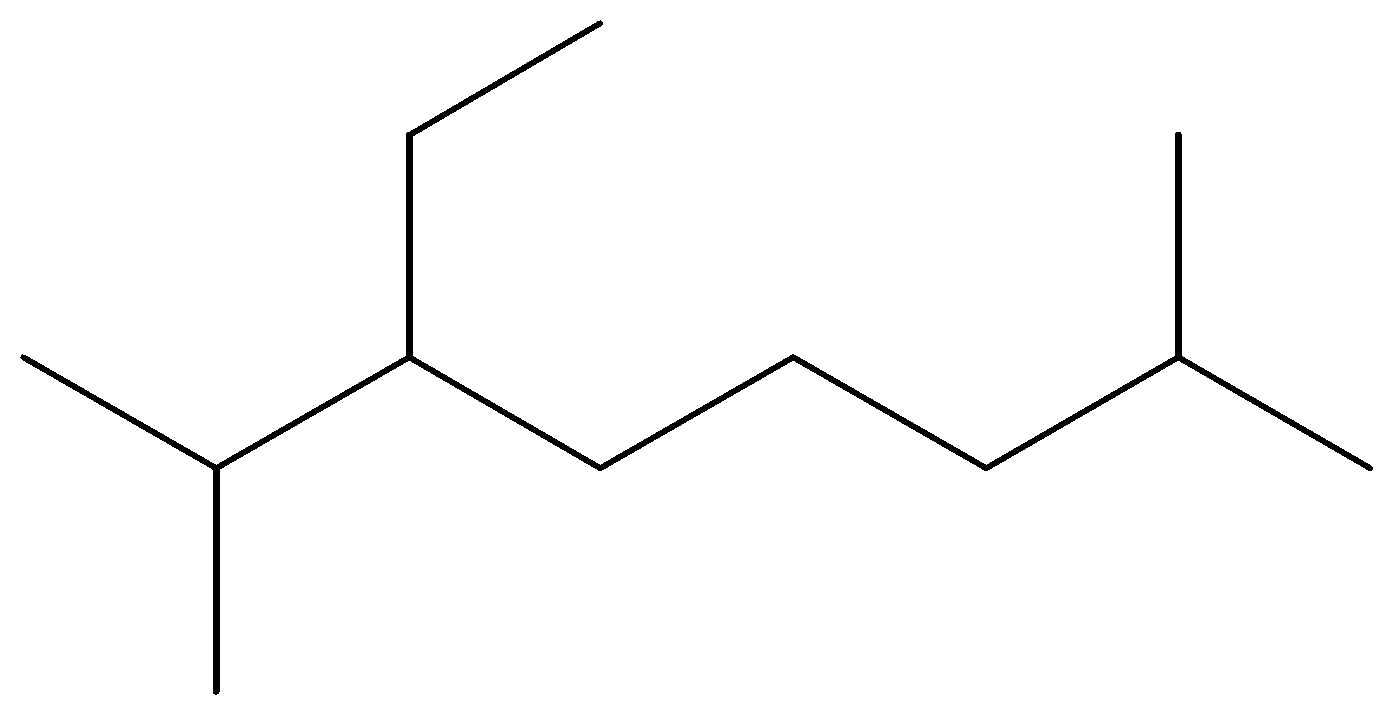 (A line structure of the above condensed structure)
methyl
Complex Substituent's
If the branch has a branch, number the carbons from the point of
  attachment.
Name the branch off the branch using a locator number.
Parentheses are used around the complex branch name.
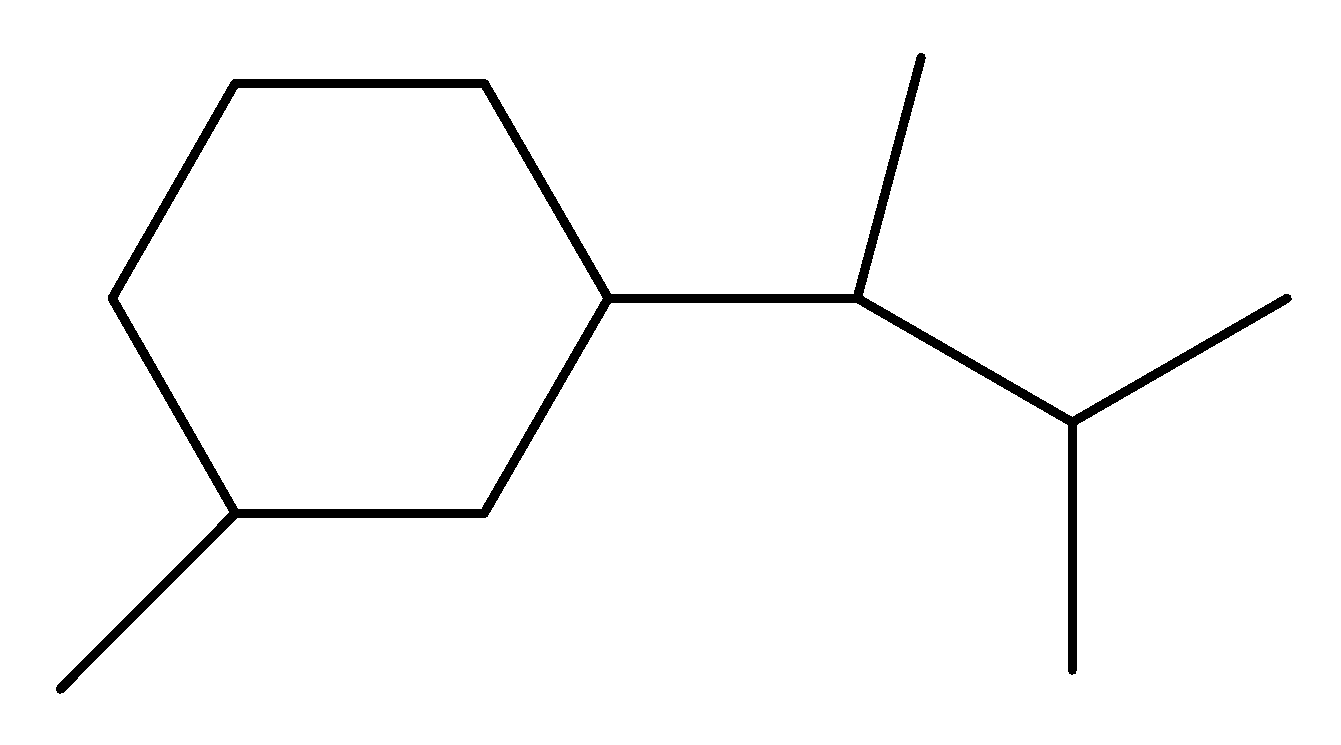 3
1
1
2
1-methyl-3-(1,2-dimethylpropyl)cyclohexane
How about C5H12? The isomers are:






           Pentane                2-methyl-butane  2,2-dimethyl propane
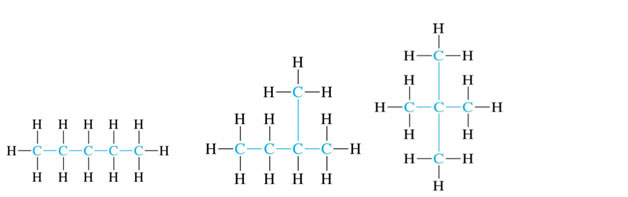 Nomenclature Practice
Name this compound
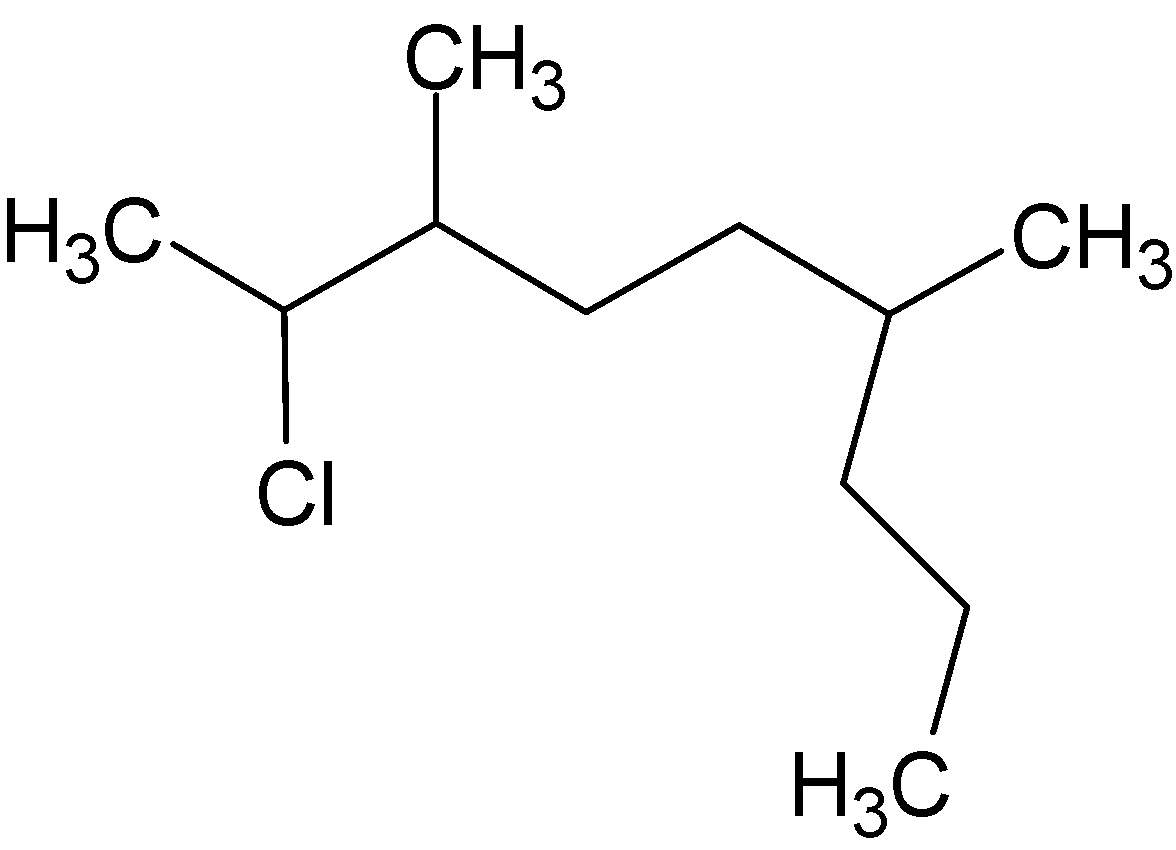 1
9 carbons = nonane
2
4
3
5
6
7
8
9
Step #1: For a branched hydrocarbon, the longest continuous chain of carbon atoms gives the root name for the hydrocarbon
Nomenclature Practice
Name this compound
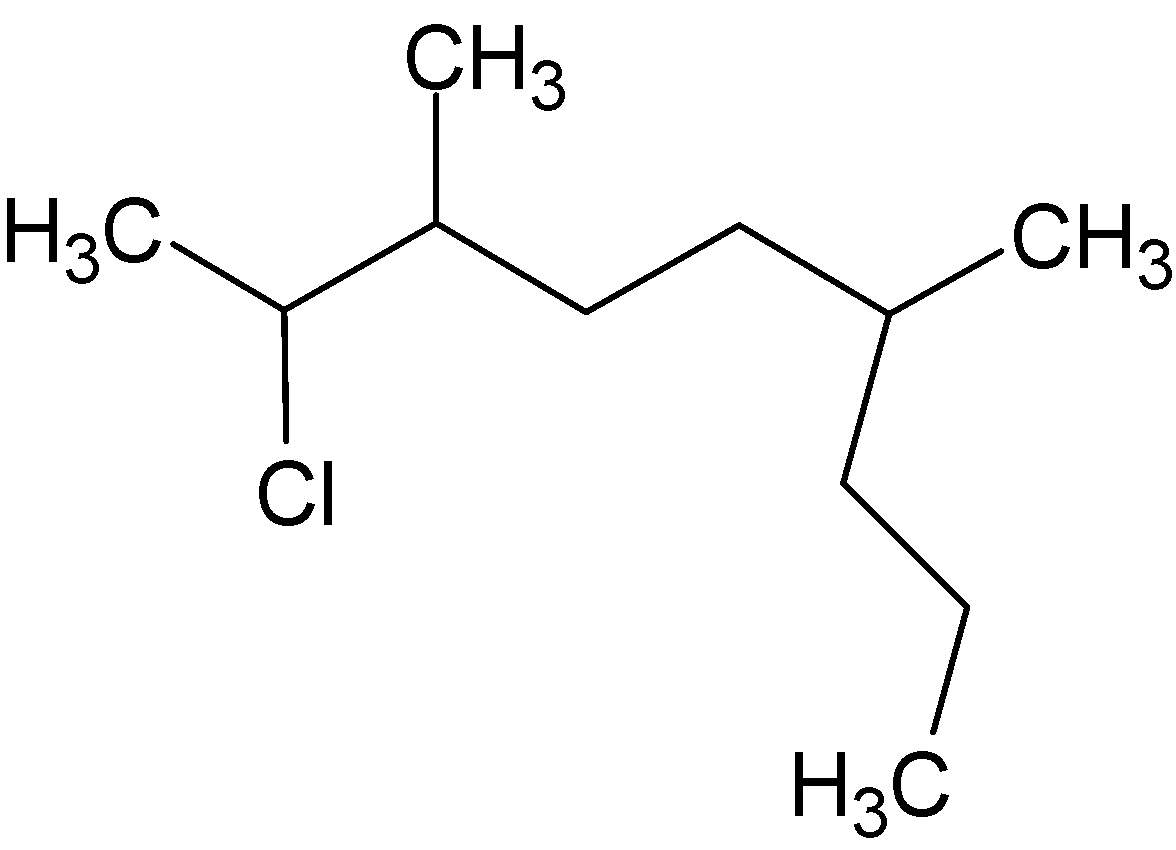 9 carbons = nonane
1
2
4
3
5
6
CH3 = methyl
7
chlorine = chloro
8
9
Step #2: When alkane groups appear as substituents, they are named by dropping the -ane and adding -yl.
Nomenclature Practice
Name this compound
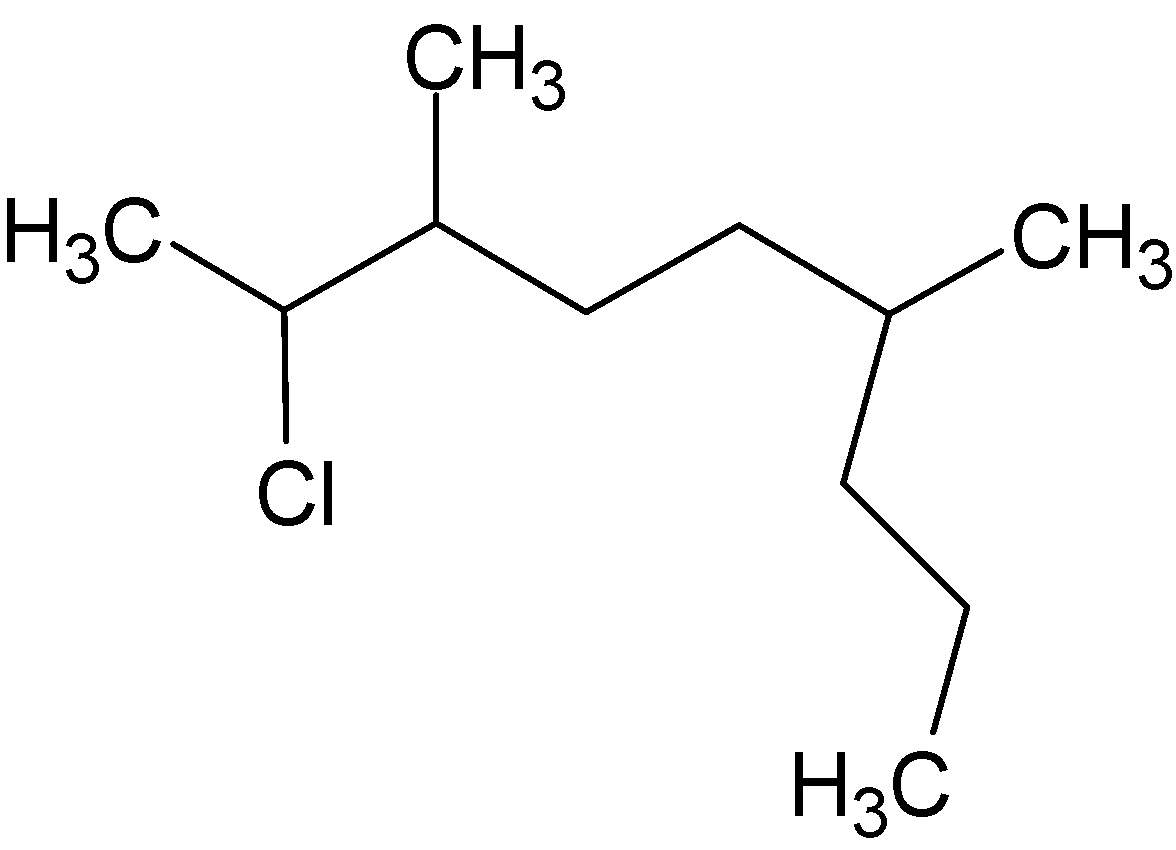 9 carbons = nonane
1
2
4
3
5
6
CH3 = methyl
7
chlorine = chloro
8
9
1
9
9
1
NOT
Step #3: The positions of substituent groups are specified by numbering the longest chain of carbon atoms sequentially, starting at the end closest to the branching.
Nomenclature Practice
Name this compound
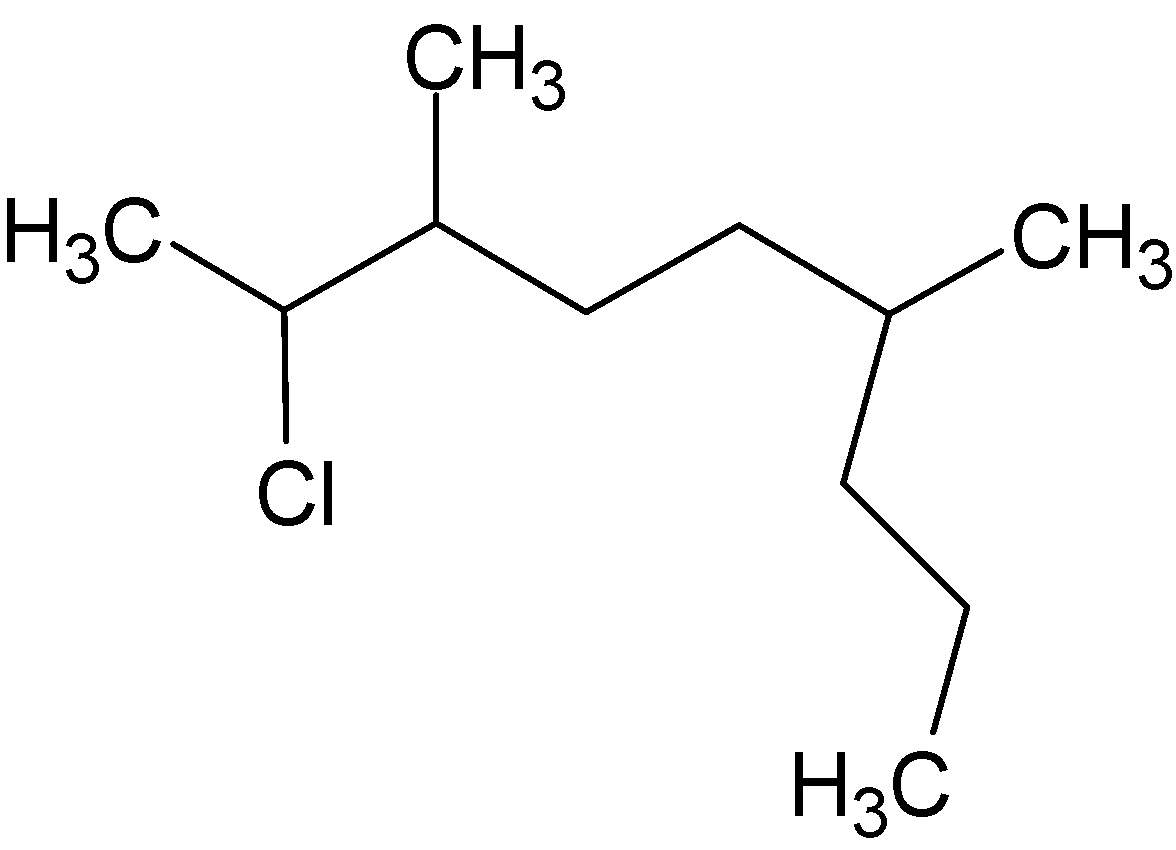 9 carbons = nonane
1
2
4
3
5
6
CH3 = methyl
7
chlorine = chloro
8
9
2-chloro-3,6-dimethylnonane
Step #4: The location and name of each substituent are followed by the root alkane name. The substituents are listed in alphabetical order (irrespective of any prefix), and the prefixes di-, tri-, etc. are used to indicate multiple identical substituents.
Naming Practice!!!
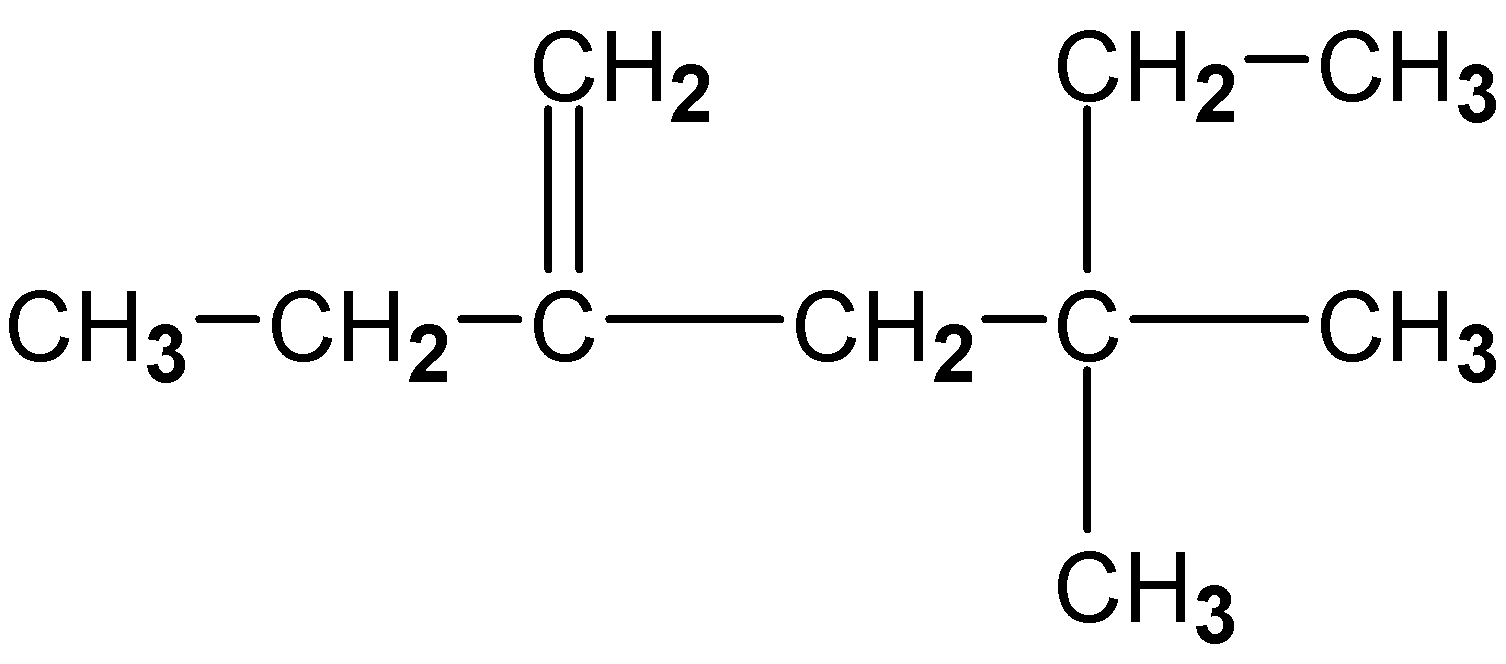 choose the correct ending
ene
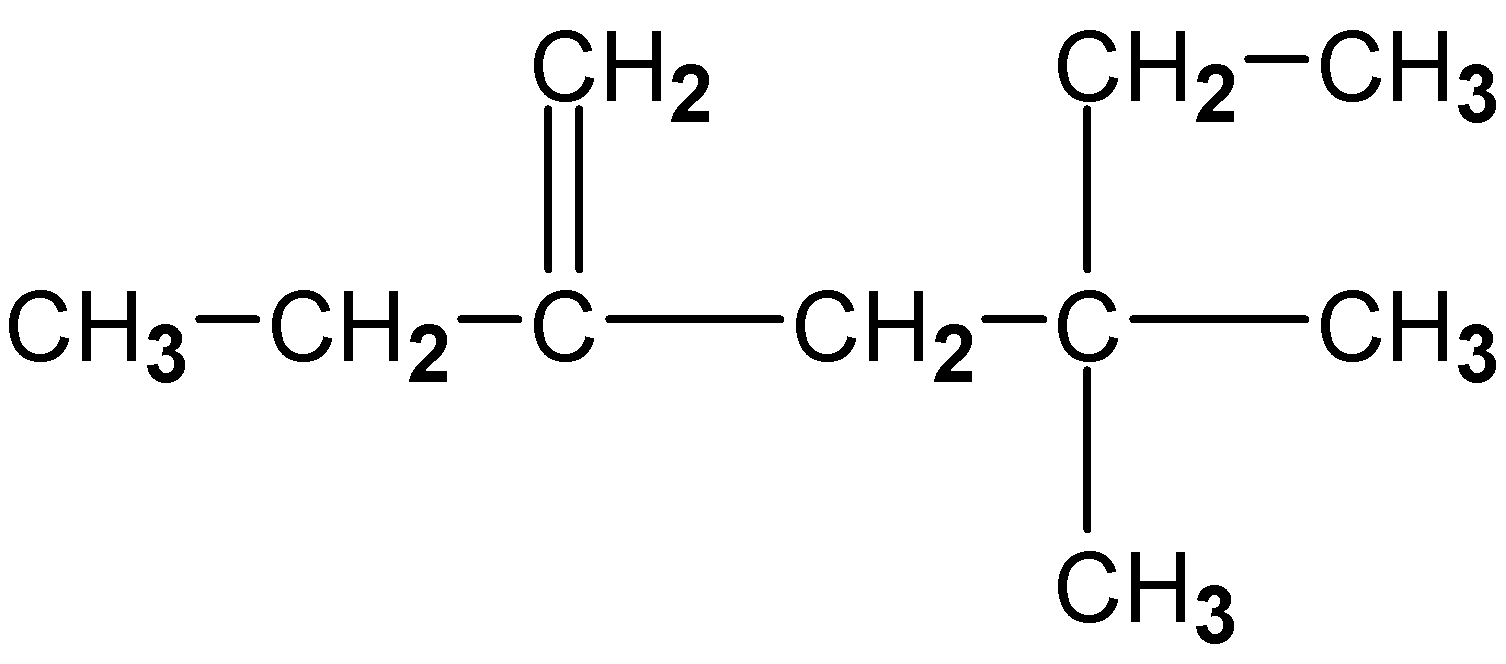 determine the longest carbon chain with the double bond
ene
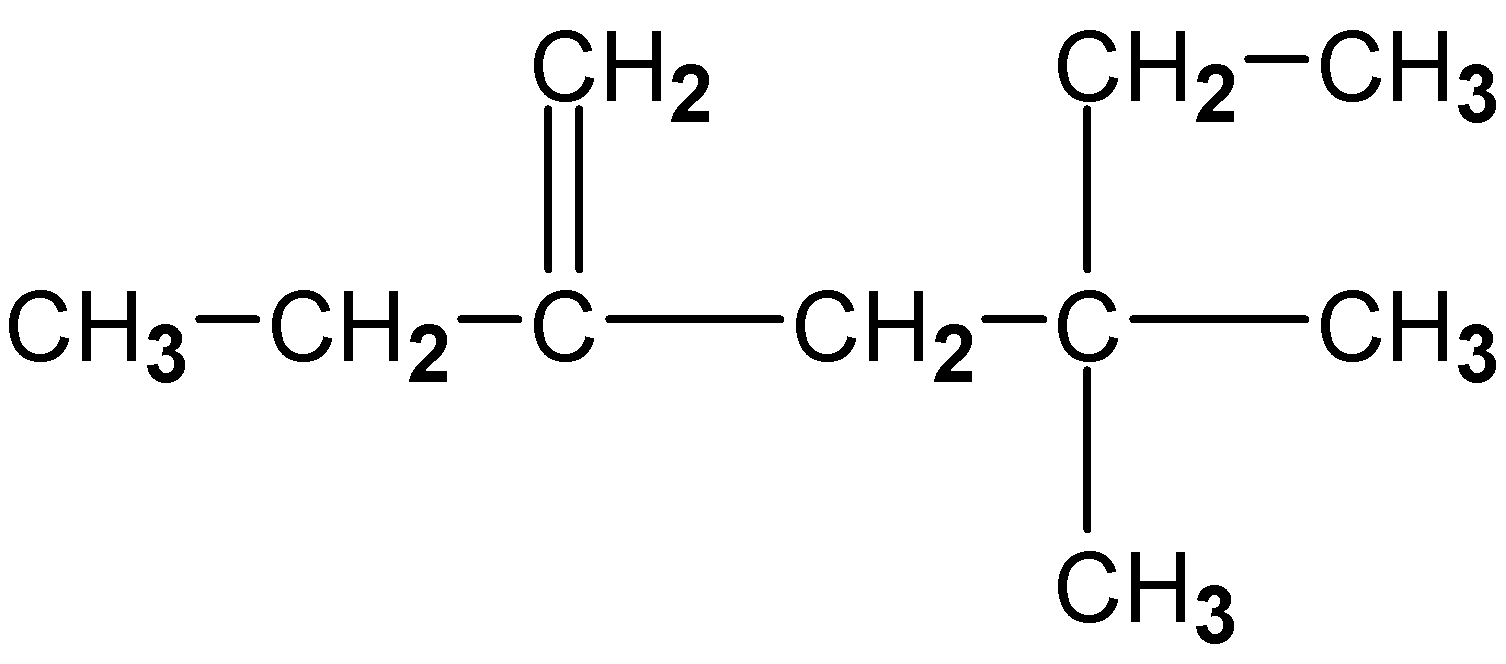 assign numbers to each carbon
ene
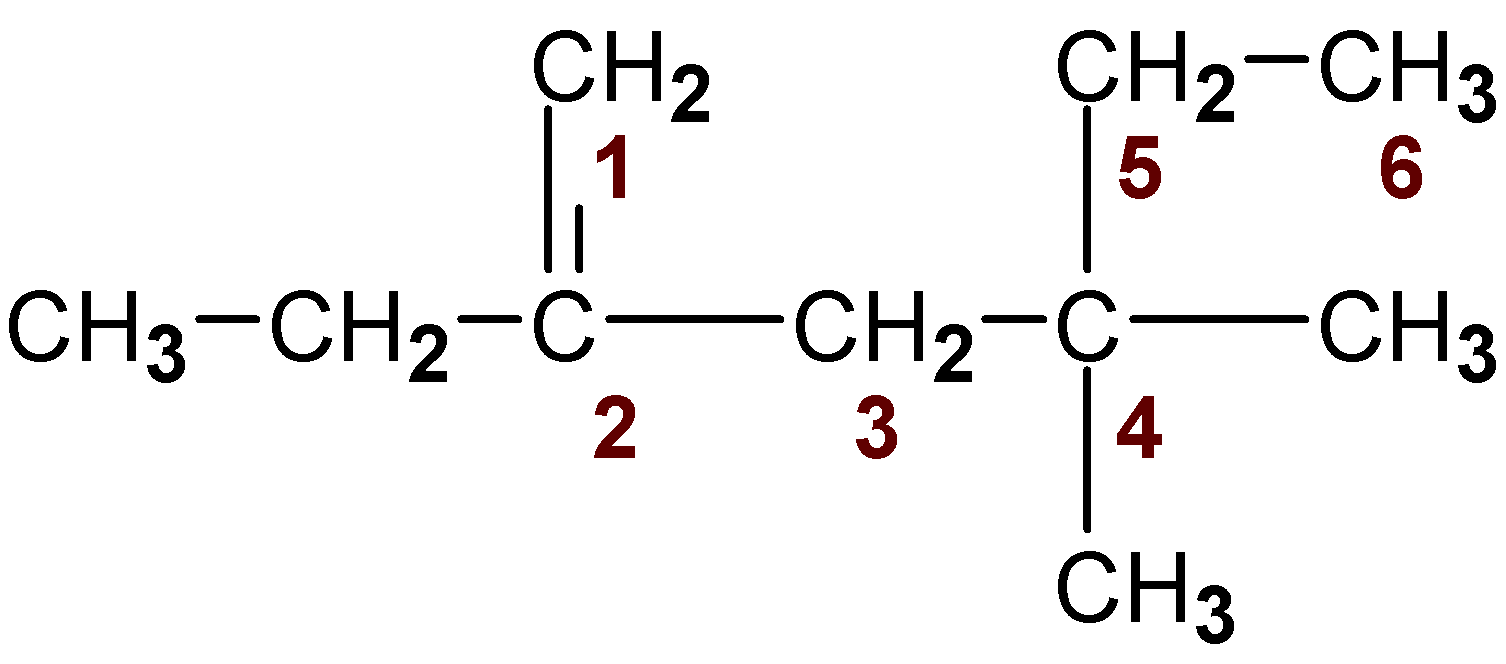 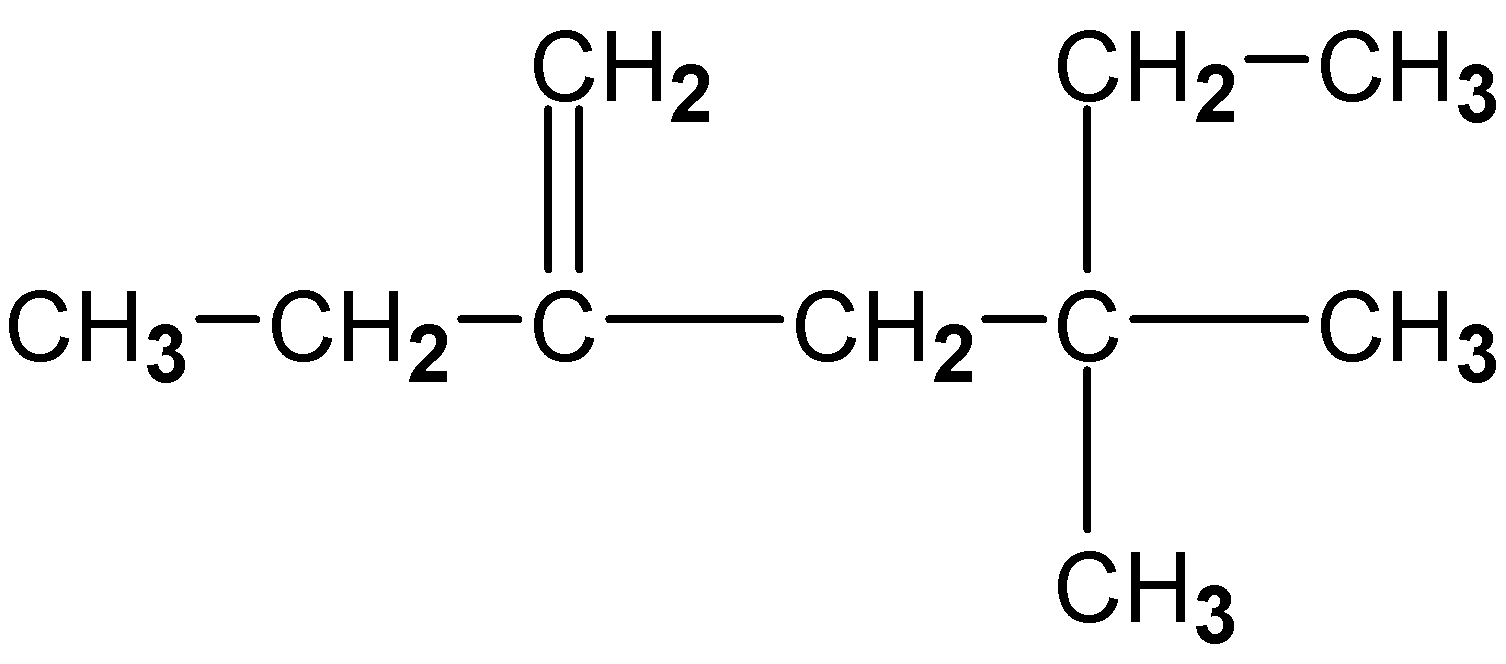 assign numbers to each carbon
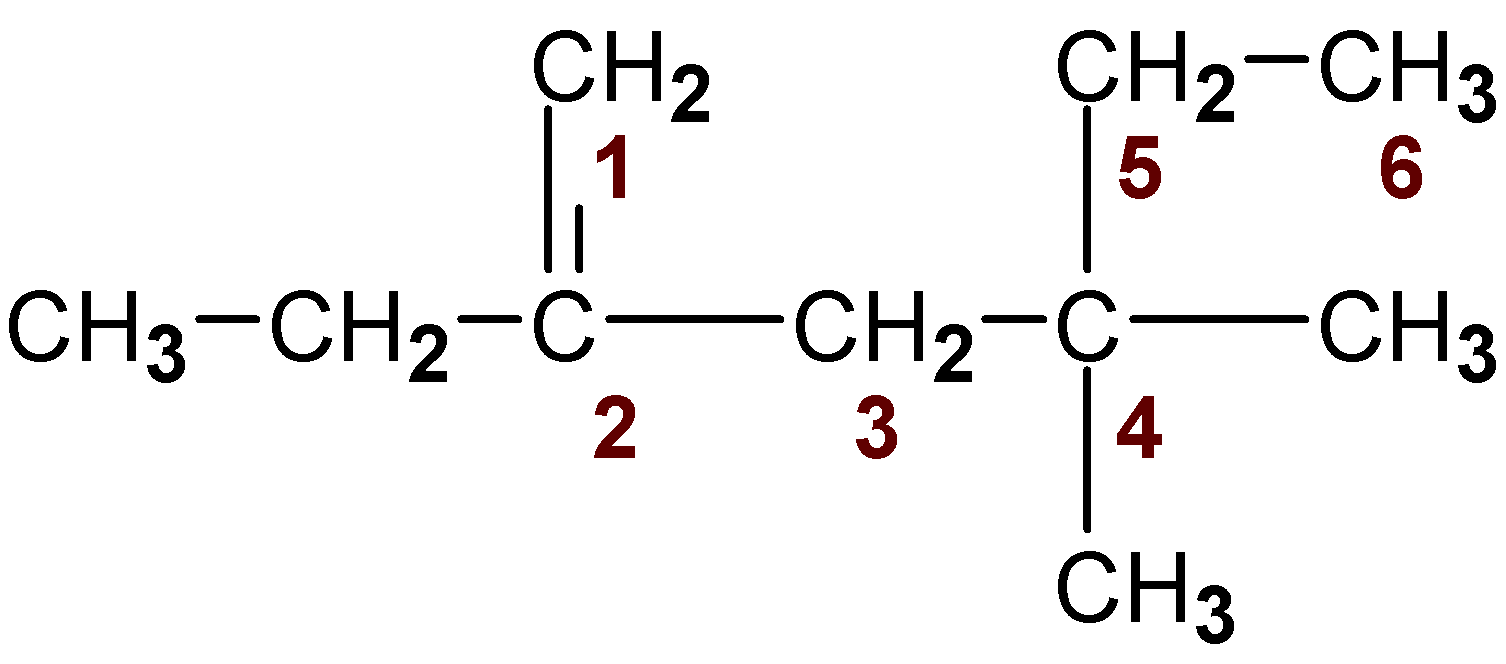 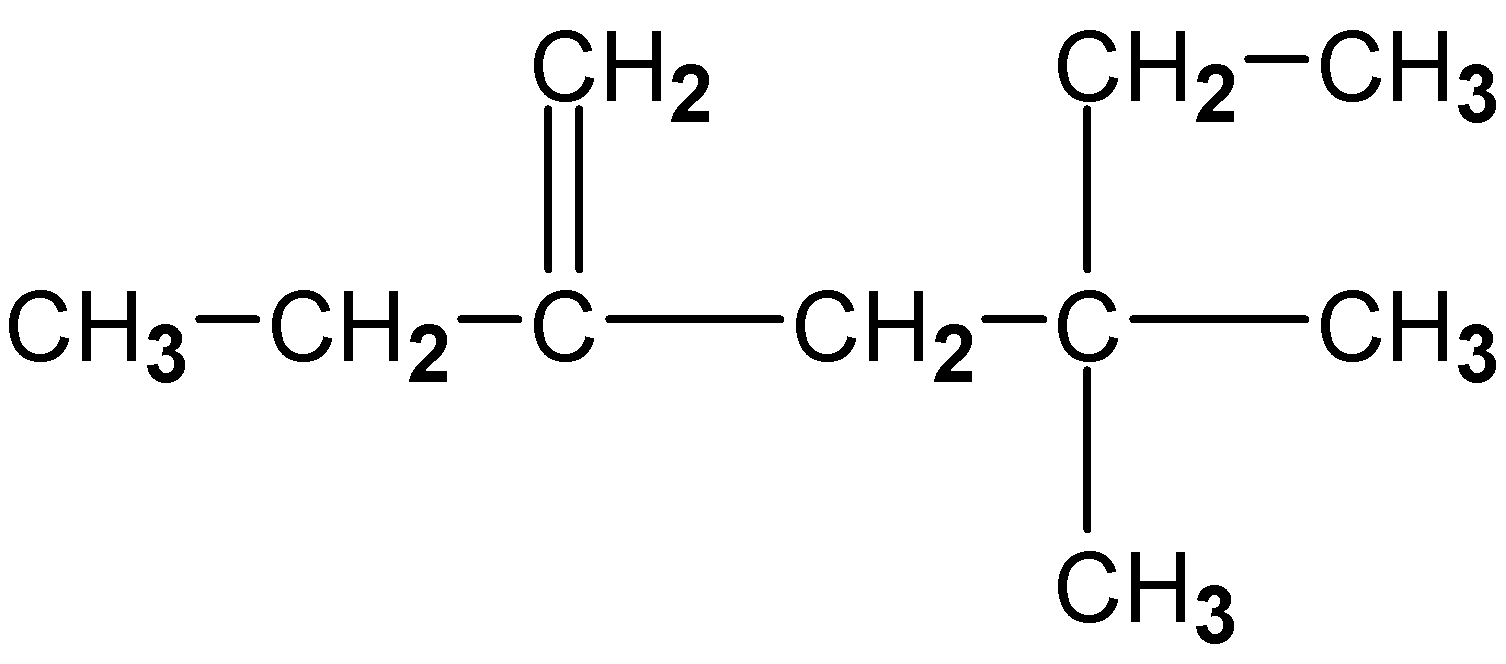 ethyl
methyl
methyl
determine name for side chains
1-hexene
1-hexene
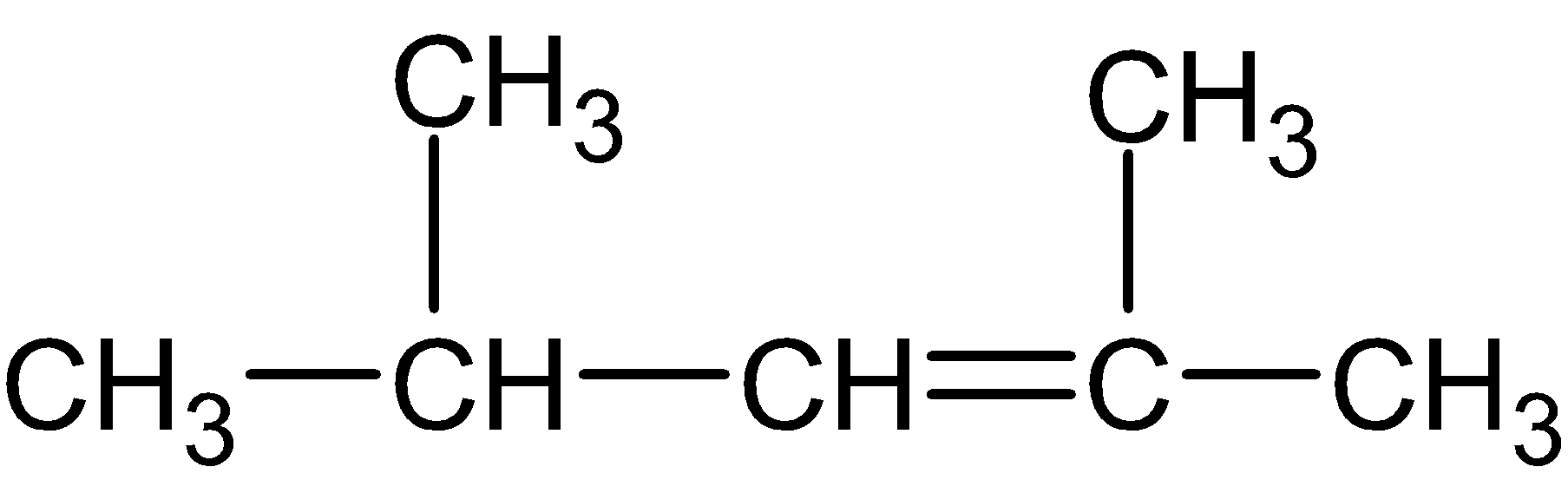 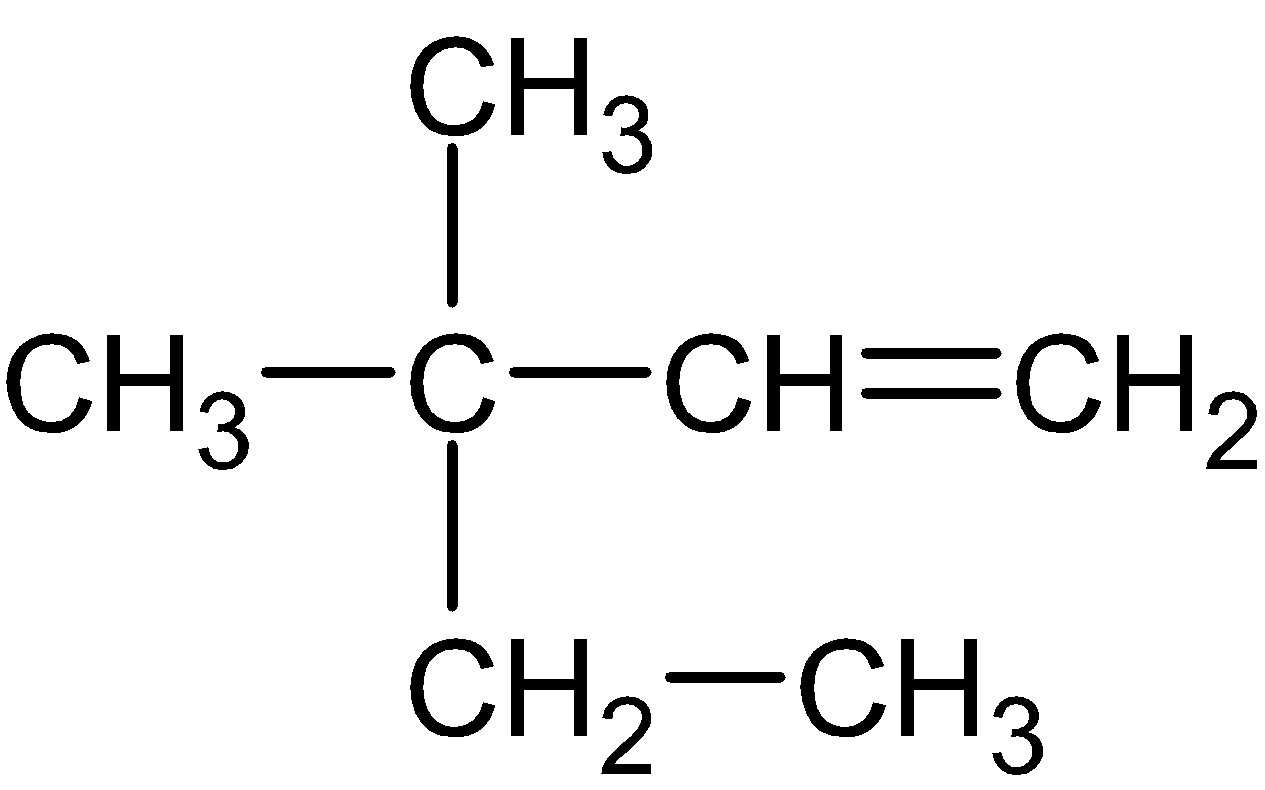 C
H
3
C
H
C
C
H
C
C
H
C
H
3
3
C
H
3